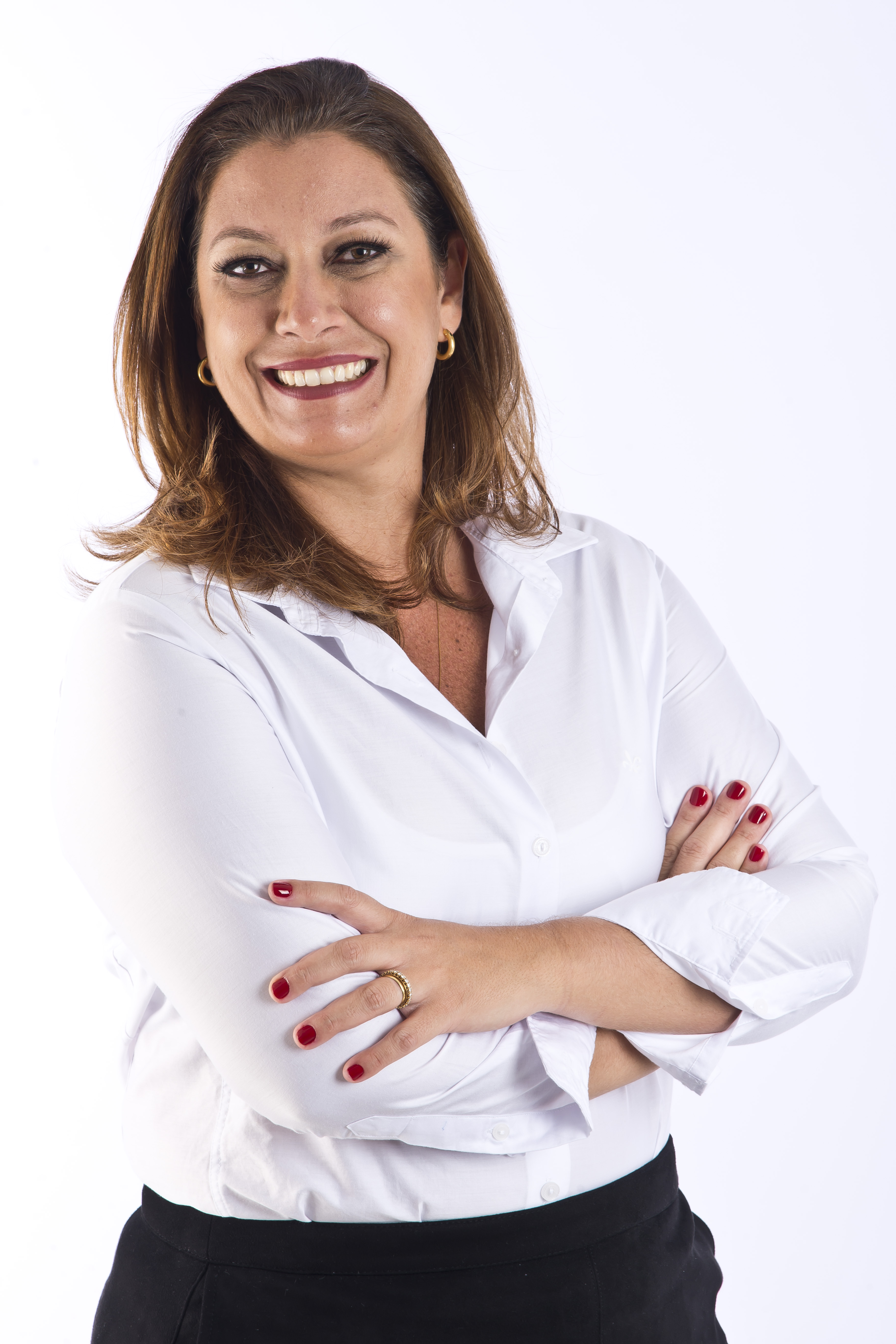 Metabolômica e Nutrição celular: como avaliar de forma prática.
Profa. PhD. Annete Marum
Nutricionista clínica há 25 anos, especialista, mestre e doutora pela Unifesp e Pós Doutoranda/USP.Coordenadora Pós Graduação em Nutrição e Medicina de Precisão.Organizadora do primeiro livro Nutrição e Medicina de Precisão.
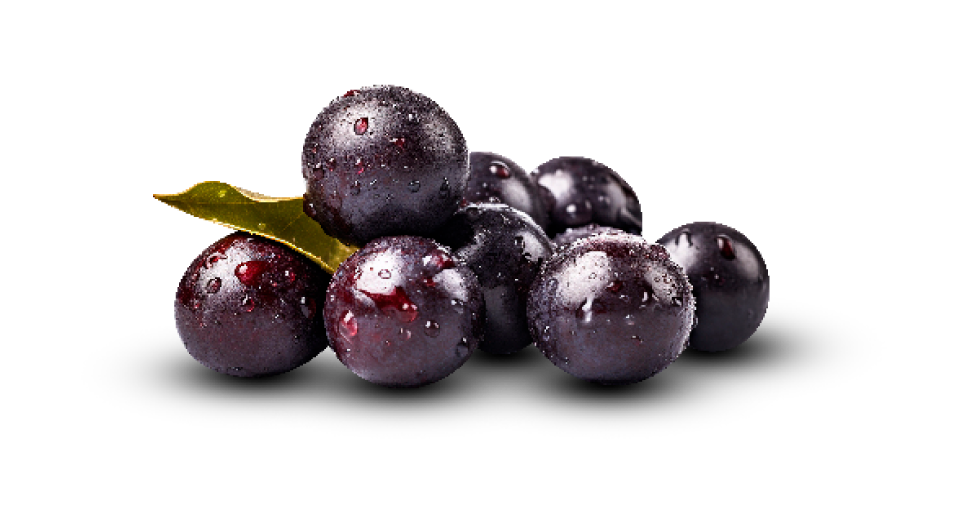 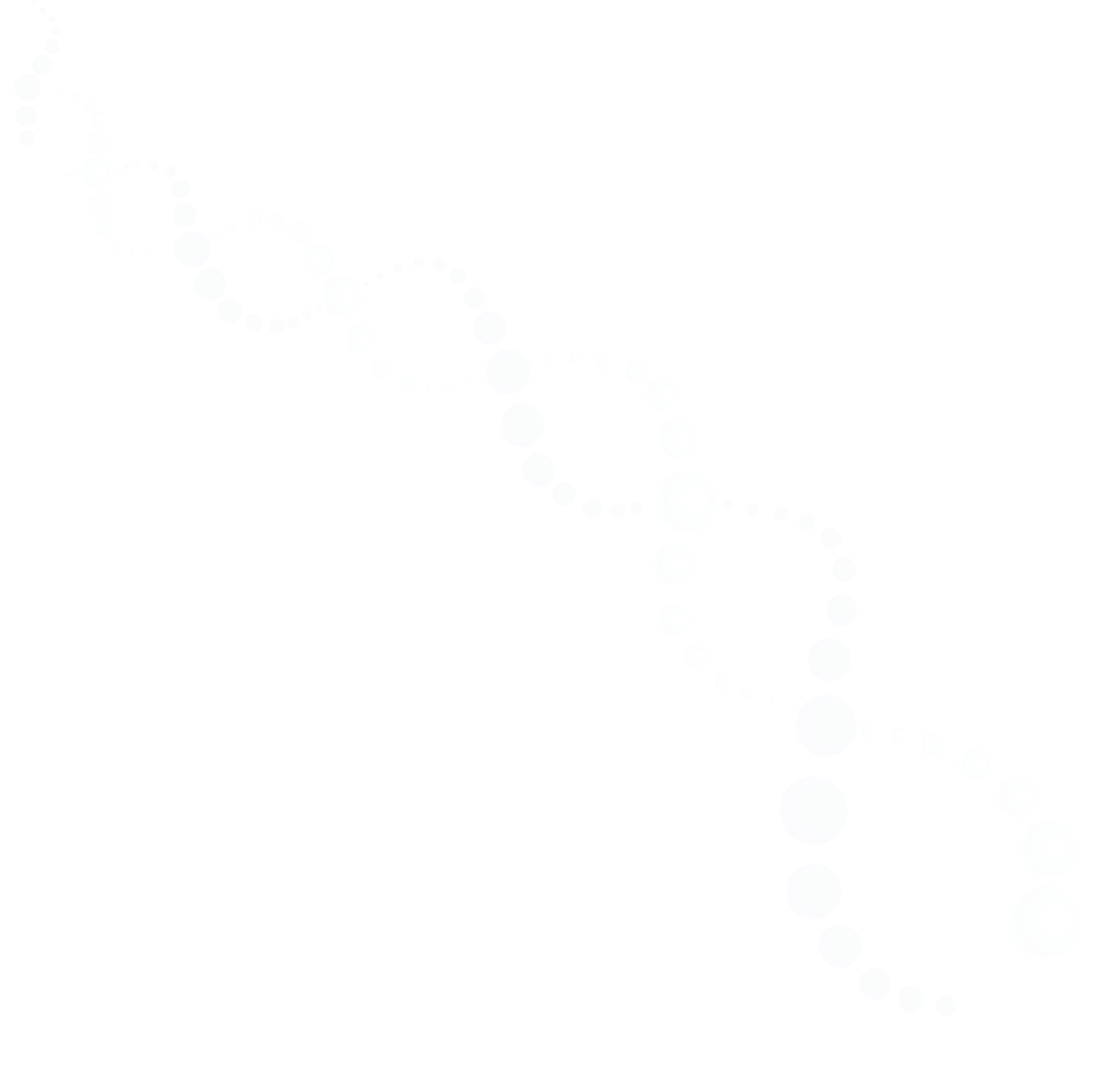 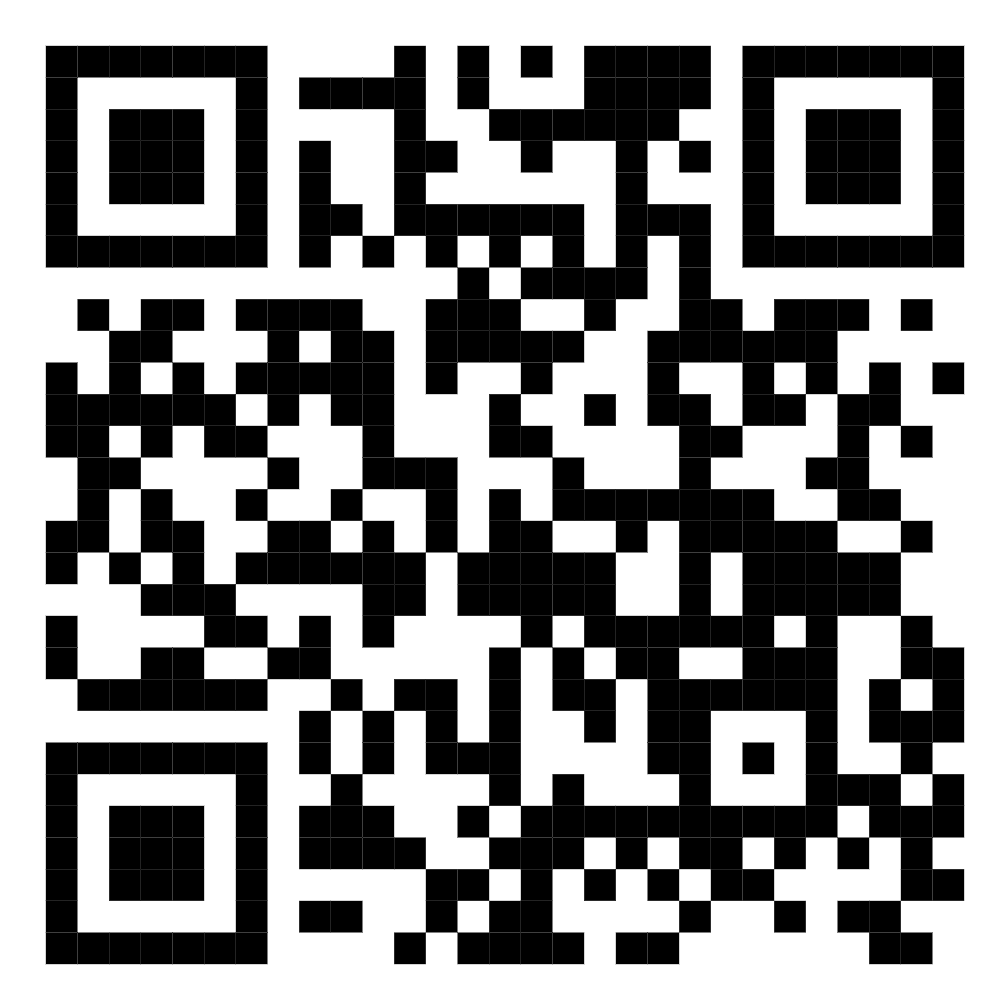 Escaneie o QR Code e baixe o material.
NUTRIÇÃO DE PRECISÃO
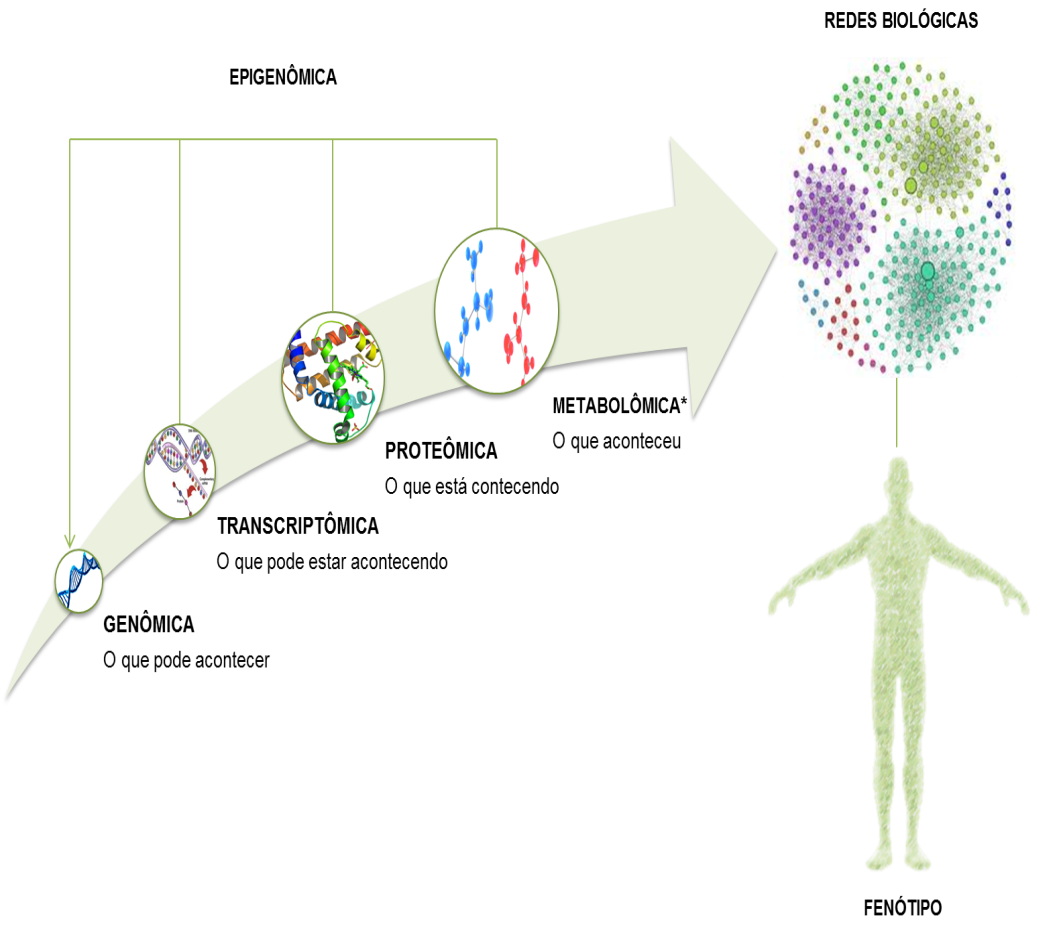 Nutrição de precisão como aquela que utiliza informações sobre as características de um indivíduo, incluindo marcadores ômicos, para tornar as recomendações mais personalizadas.
O que está acontecendo
RESOLUÇÃO CFN Nº 689, DE 04 DE MAIO DE 2021
Kochhar S and François-Pierre M. Metabonomics and gut microbiota in nutrition and disease. Springer, 2014.
A metabolômica, o estudo sistemático de pequenas moléculas ou metabólitos em sistemas biológicos, oferece uma visão única das assinaturas metabólicas associadas a vários estados fisiológicos e patológicos.
As bioassinaturas de metabólitos detectadas em biofluidos humanos, preenche a lacuna entre genótipo, ambiente e fenótipo.
SE EXISTE EQUILÍBRIO - A MAIORIA DOS METABÓLITOS DEVEM ESTAR AUSENTES OU EM BAIXA QUANTIDADE
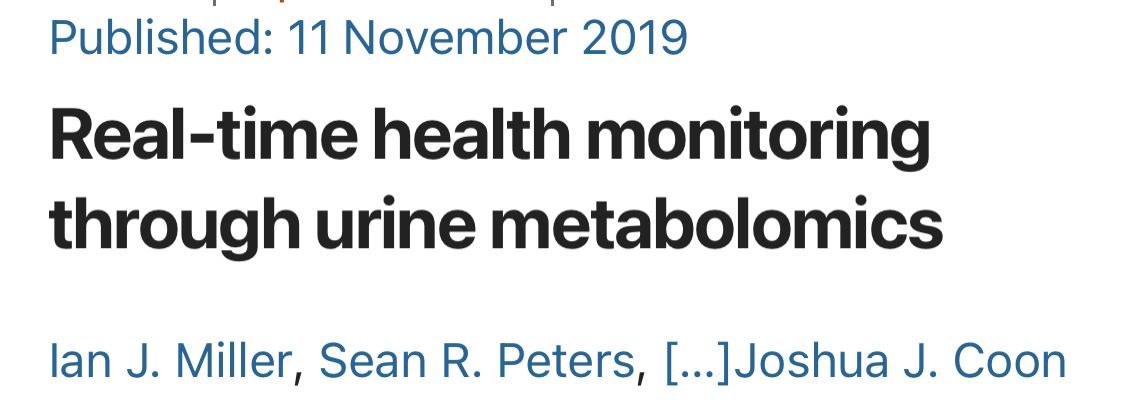 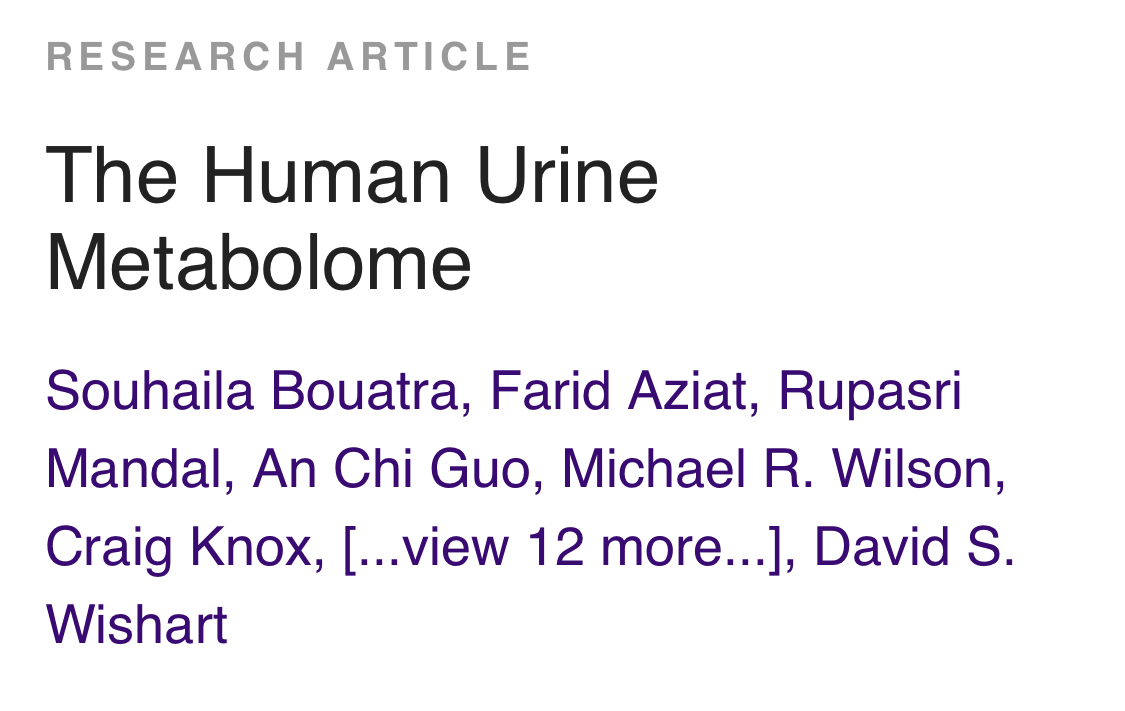 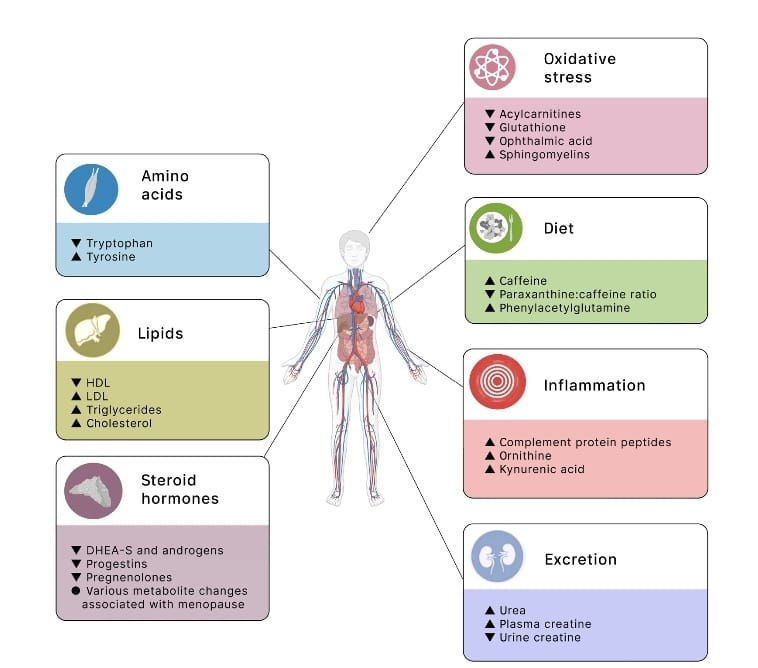 PREVENÇÃO, TRATAMENTO, PRECISÃO DE QUAL ROTA ESTÁ EM DESEQUILÍBRIO.
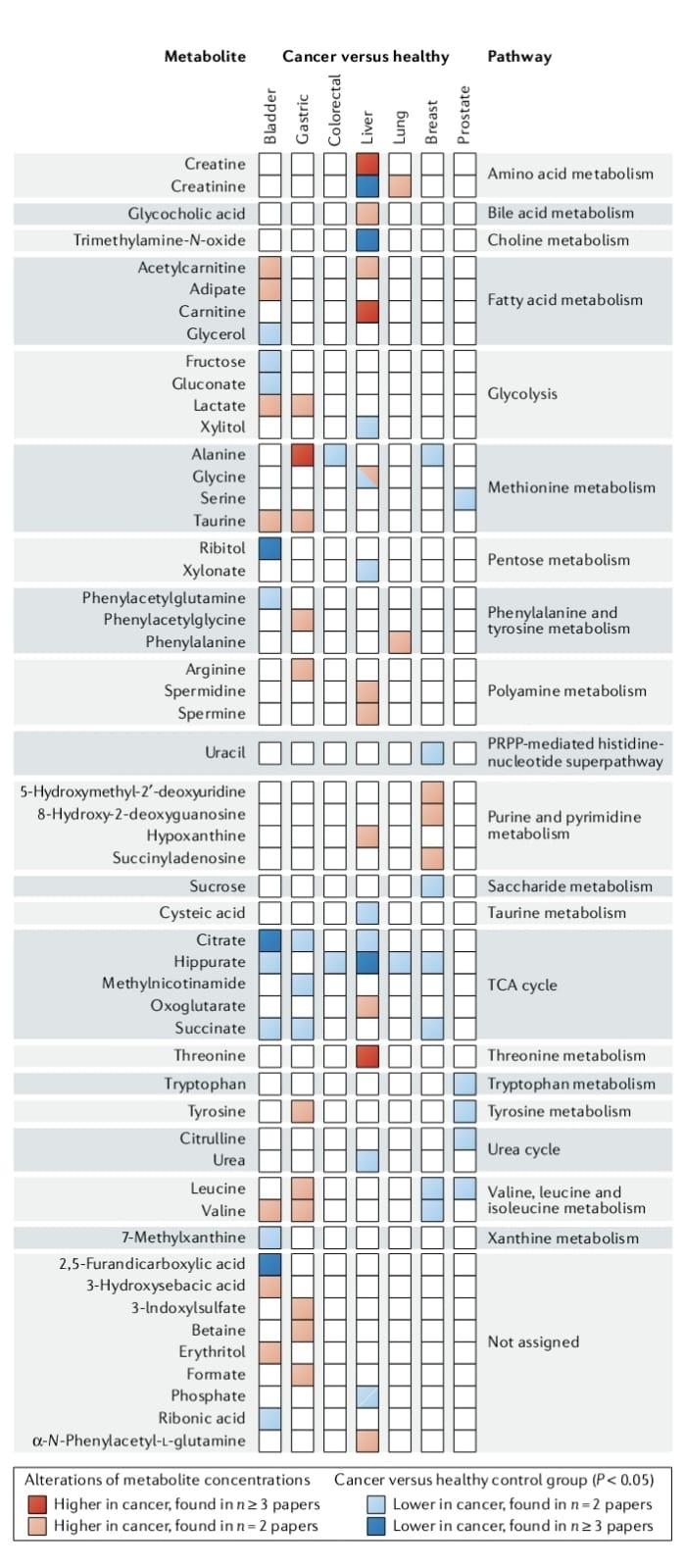 Um conjunto semelhante de metabólitos urinários
 (hipurato, creatina, tirosina, citrato, isoleucina, 
fenilalanina, putrescina, succinato, triptofano e valina)
 podem indicar malignidade de vários órgãos, 
possivelmente refletindo os efeitos metabólicos
 globais do câncer.
PREVENÇÃO
Baixo no câncer
Alto no câncer
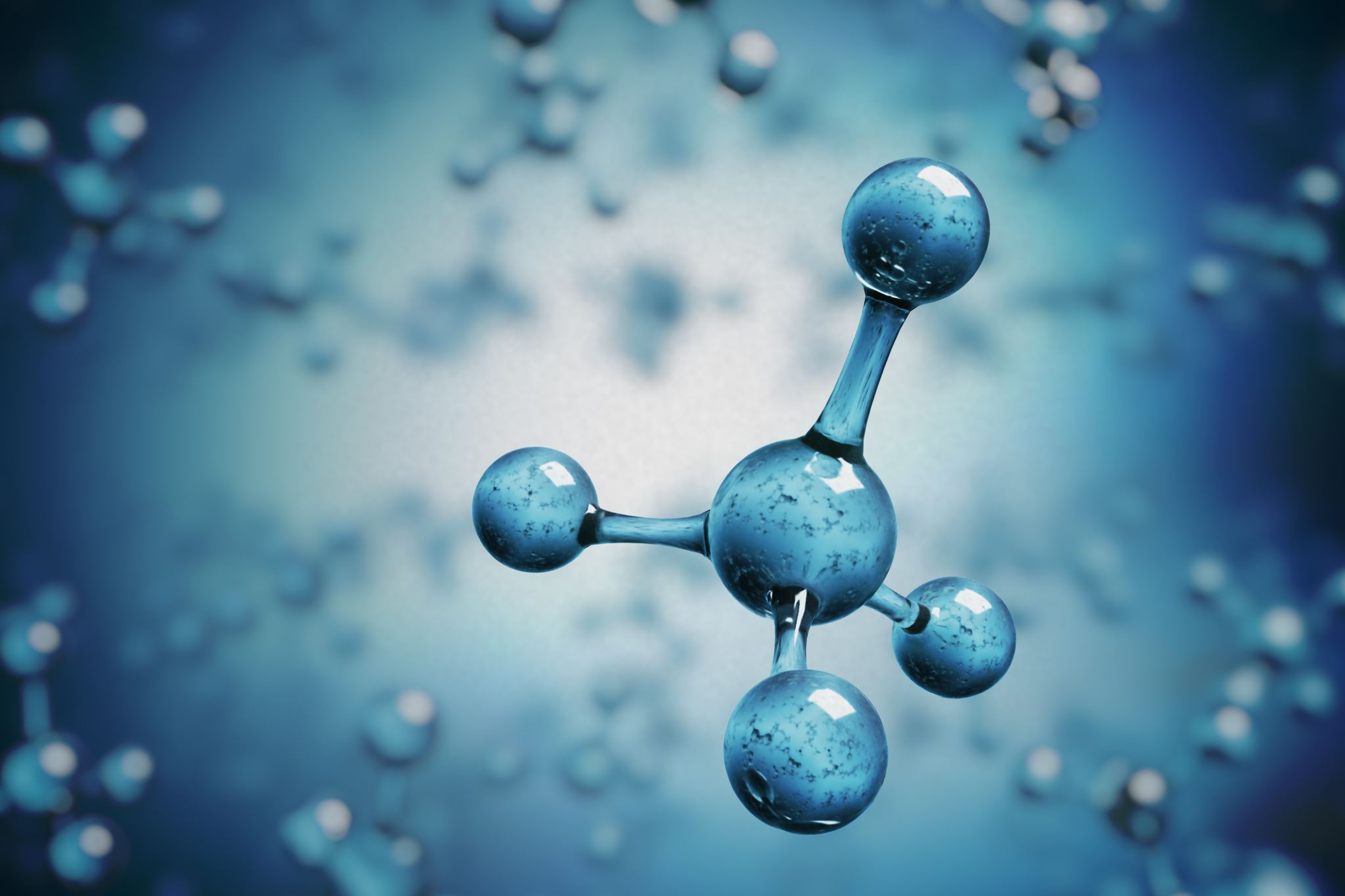 METABOLÔMICA DAS VIAS DE DESTOXIFICAÇÃO
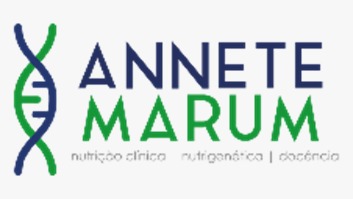 Marcadores de Destoxificação
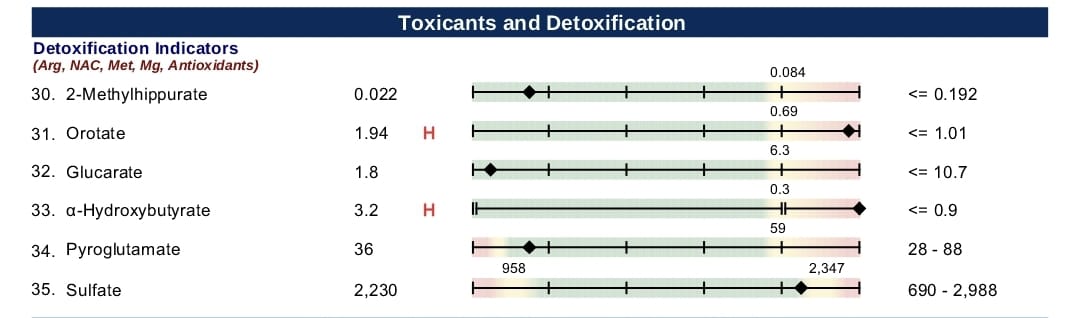 Toxinas tinta
Ciclo da ureia/ Amônia
Pesticida, herbicidas...
Glutationa
Glutationa
Glutationa
Piroglutamato
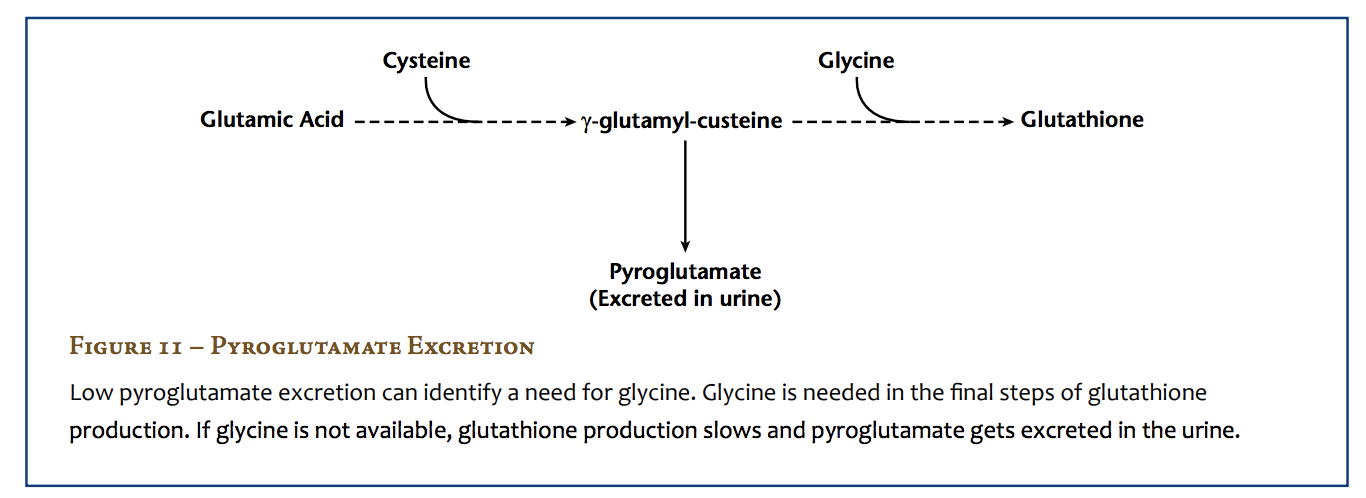 Conduta: 
Glutationa
Uso de percursores
NAC 600-1500mg
Glicina
Emmett M. Acetaminophen toxicity and 5-oxoproline (pyroglutamic acid): 
a tale of two cycles, one an ATP-depleting futile cycle and the other a useful cycle. 
Clin J Am Soc Nephrol. 2014;9(1):191-200.
Lu SC. Glutathione synthesis. Biochim Biophys Acta. 2013;1830(5):3143-3153.
2-Metilhipurato
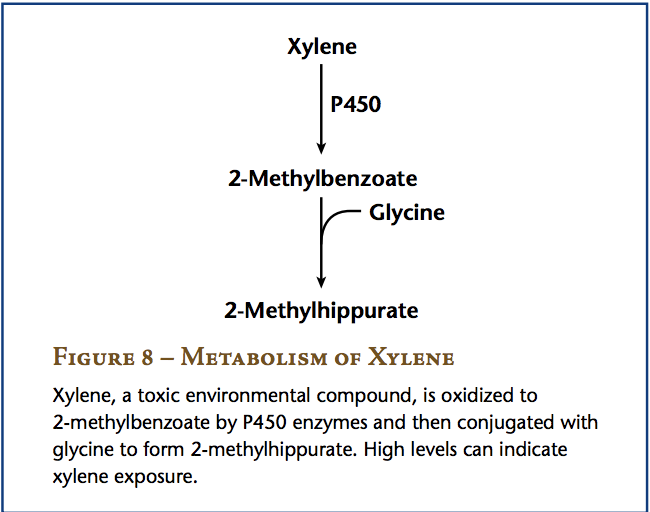 Antunes, M; Patuzzi, A; Linden, R. Quim Nova, Vol.31, n. 7, 2008
Silva, Z et al. Revista Brasileira de Ciências Farmacêuticas, Vol. 38, n.2, 2002
α-Hidroxibutirato (AHB)
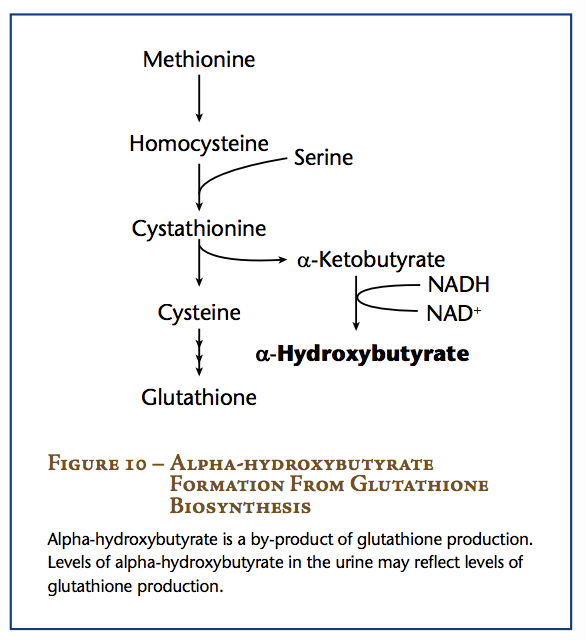 A conversão de homocisteína para metionina é inibida enquanto a conversão para cisteína (acima) é estimulada.
Avaliar stress oxidativo causador.
Conduta: 
Glutationa
Uso de percursores
NAC 600-1500mg
Banerjee R, Zou CG. Redox regulation and reaction mechanism of human cystathionine-beta-synthase: a PLP-dependent hemesensor protein. Arch Biochem Biophys 2005;433:144-156.
Ciclo do Ácido Fólico
Metilação
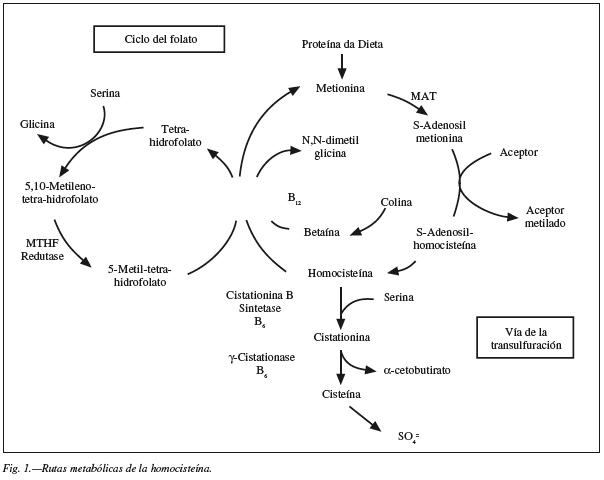 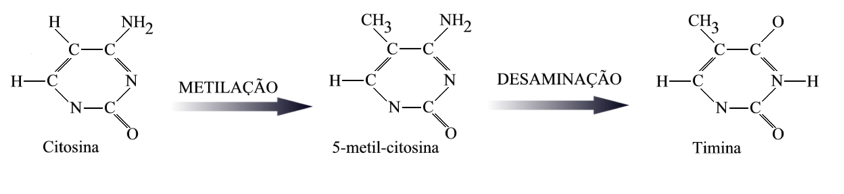 Metionina > homocisteína > cistationina > cisteína
DEFICIÊNCIA GLUTATIONA
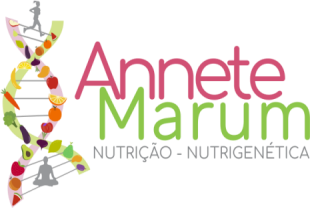 Orotato
Conduta:
Reduzir o consumo de aminoácido de cadeia ramificada – animal. 
Tratar a disbiose intestinal.
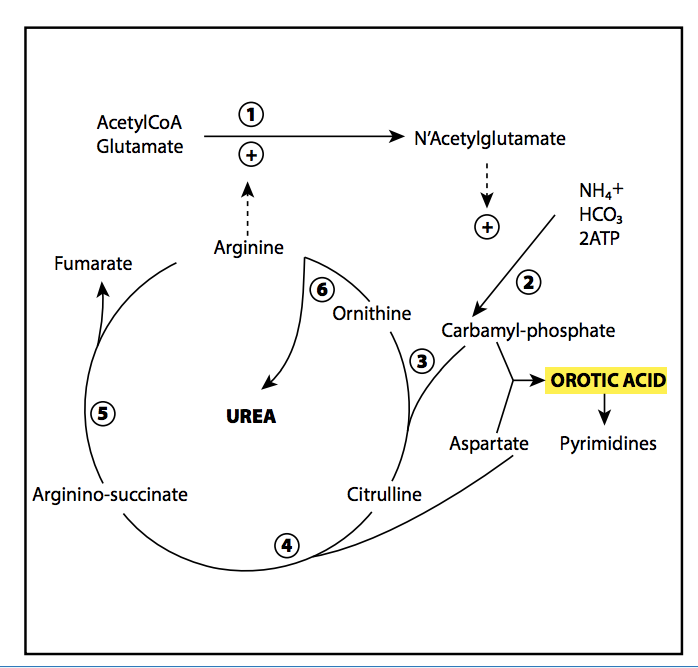 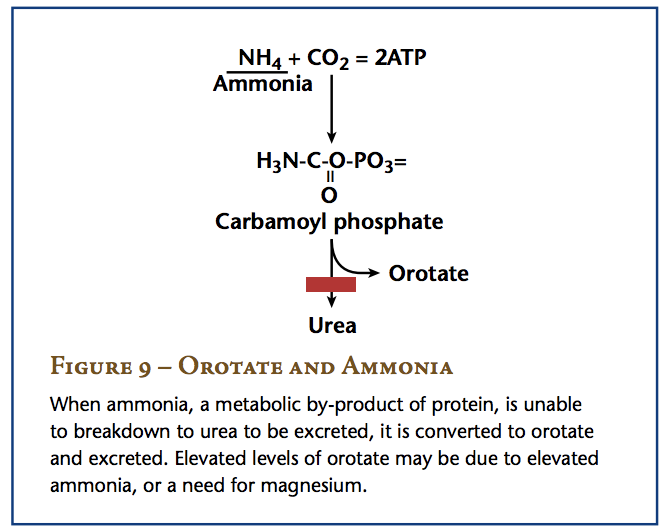 O ciclo da uréia sobrecarregado com amônia causa aumento na síntese de orotato.
Loffler, M; Carrey, E.A; Zameitat, E. Orotate (orotic acid): A 
essetial and versatile molecule (2016)
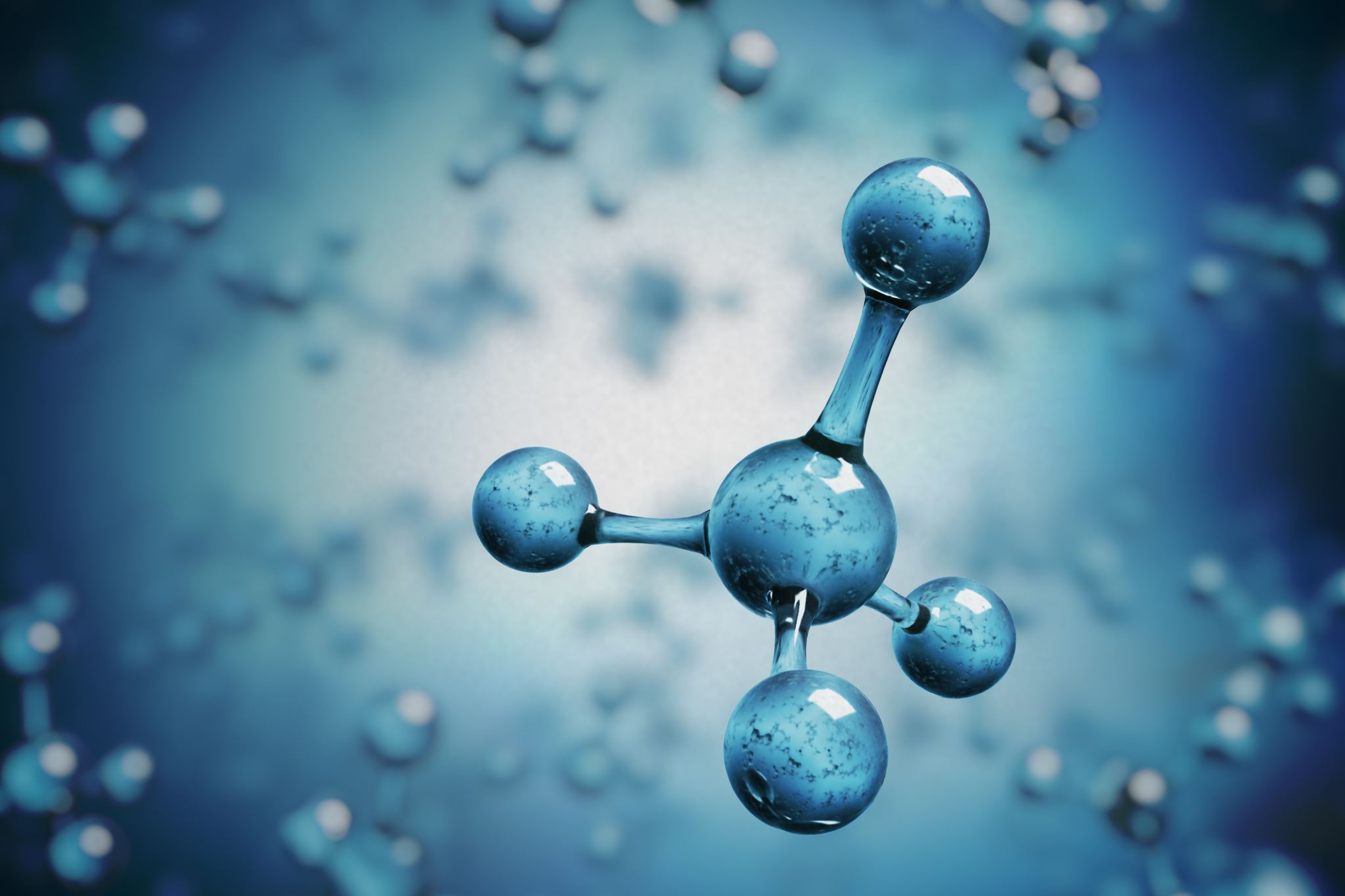 METABOLÔMICA DO COMPLEXO B
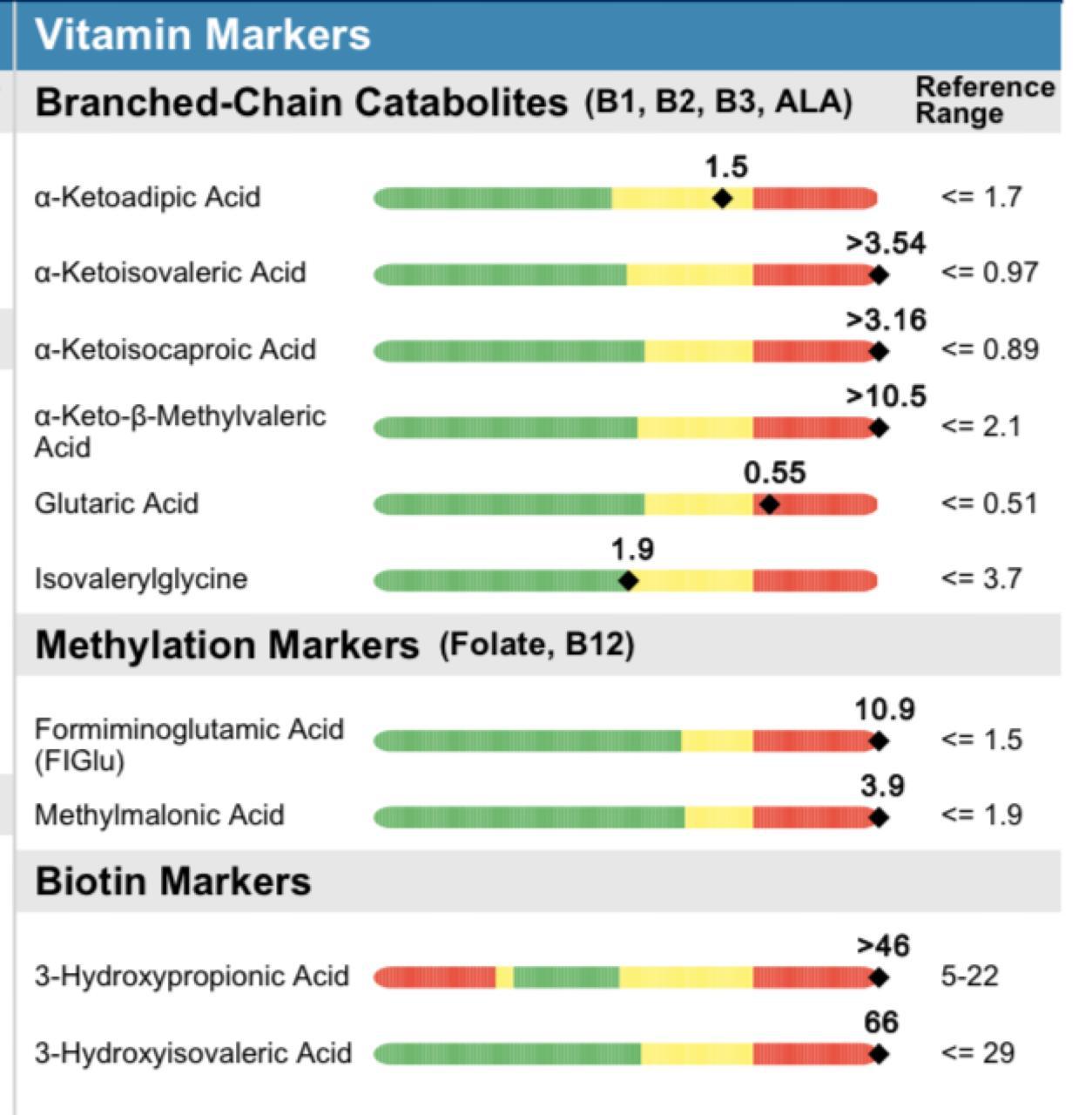 Complexo B
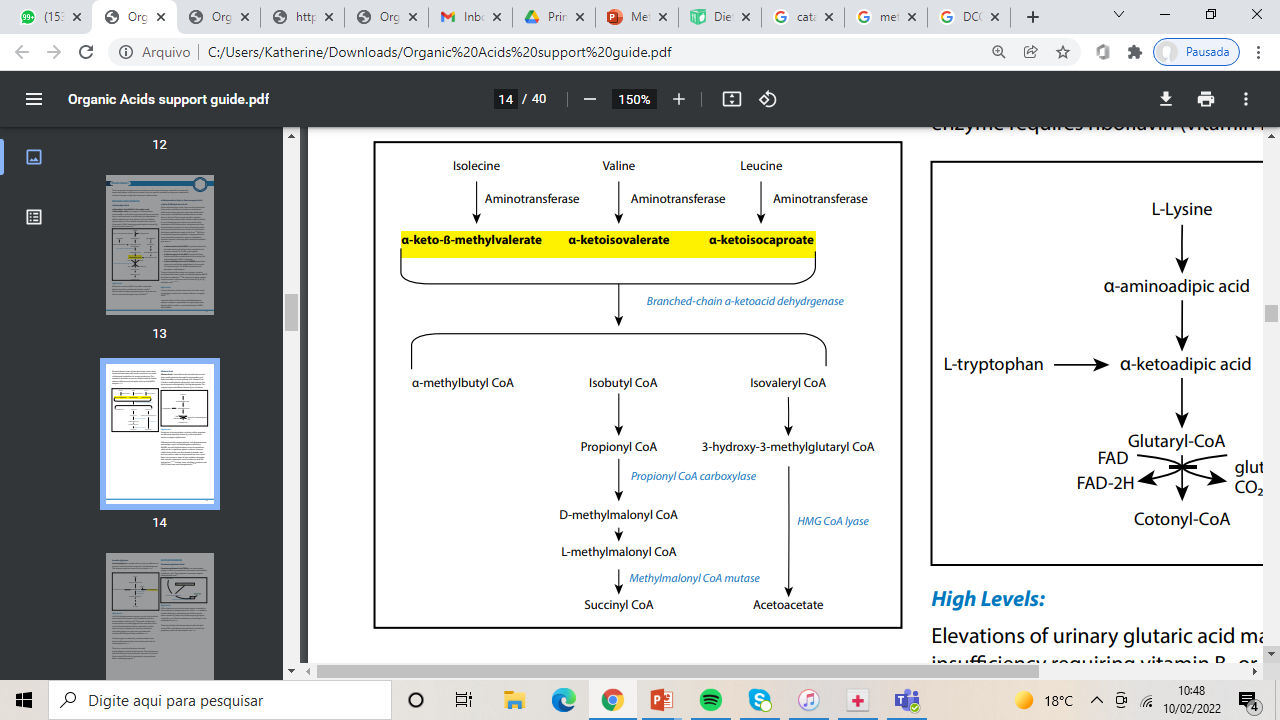 Elevações desses ácidos na urina, pode ser resultado de necessidades funcionais para os cofatores de vitaminas para auxiliar esta enzima circulada.
(SOLMONSON; DEBERARDINIS, 2018)
(SHIBATA; SAKAMOTO, 2016)
Ácido Xanturênico
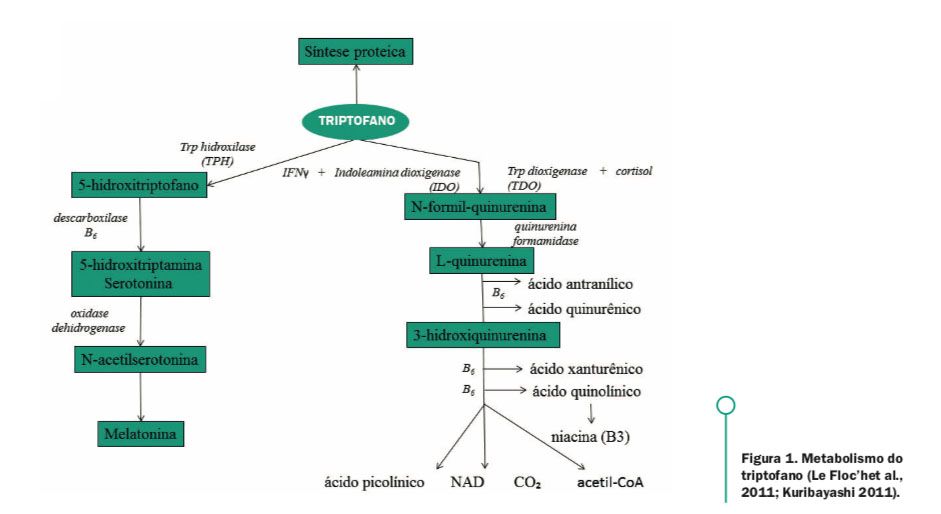 Um dos principais fatores de altas concentrações de ácido xanturênico na urina é a inadequação de vitamina B6.
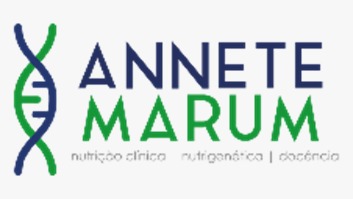 (LEKLEM, 1990)
Metilmalonato (MMA)
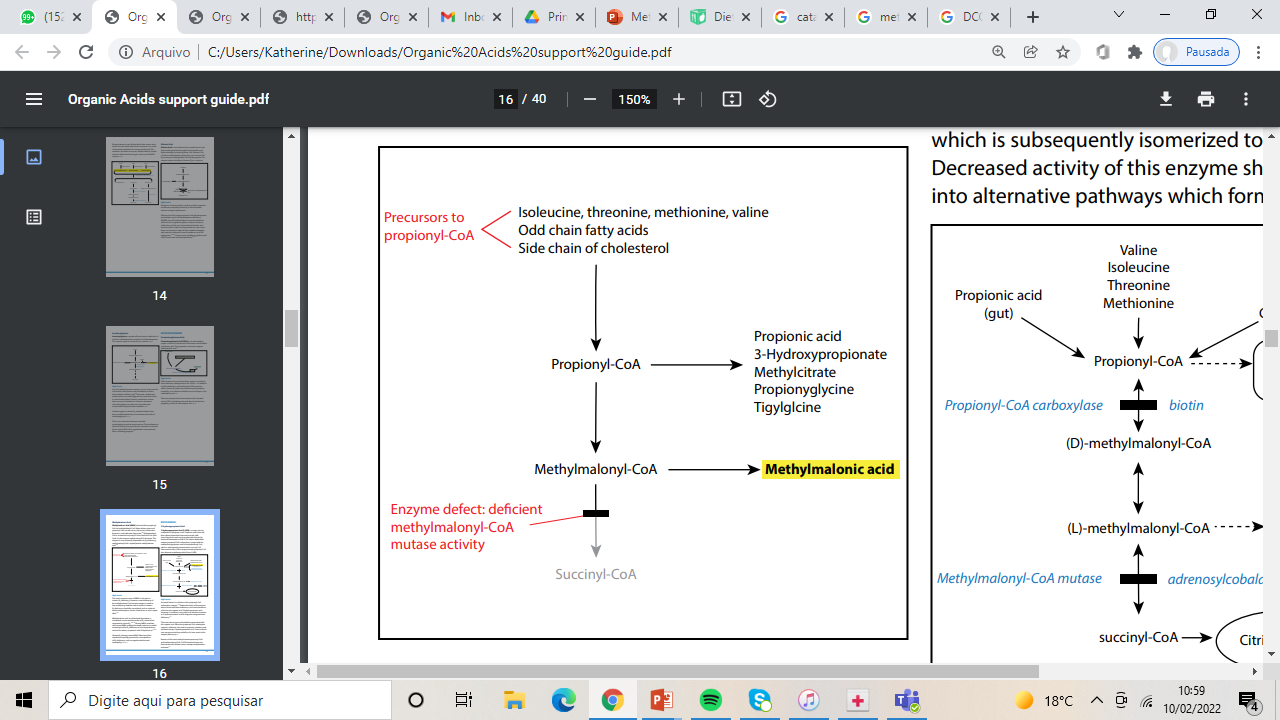 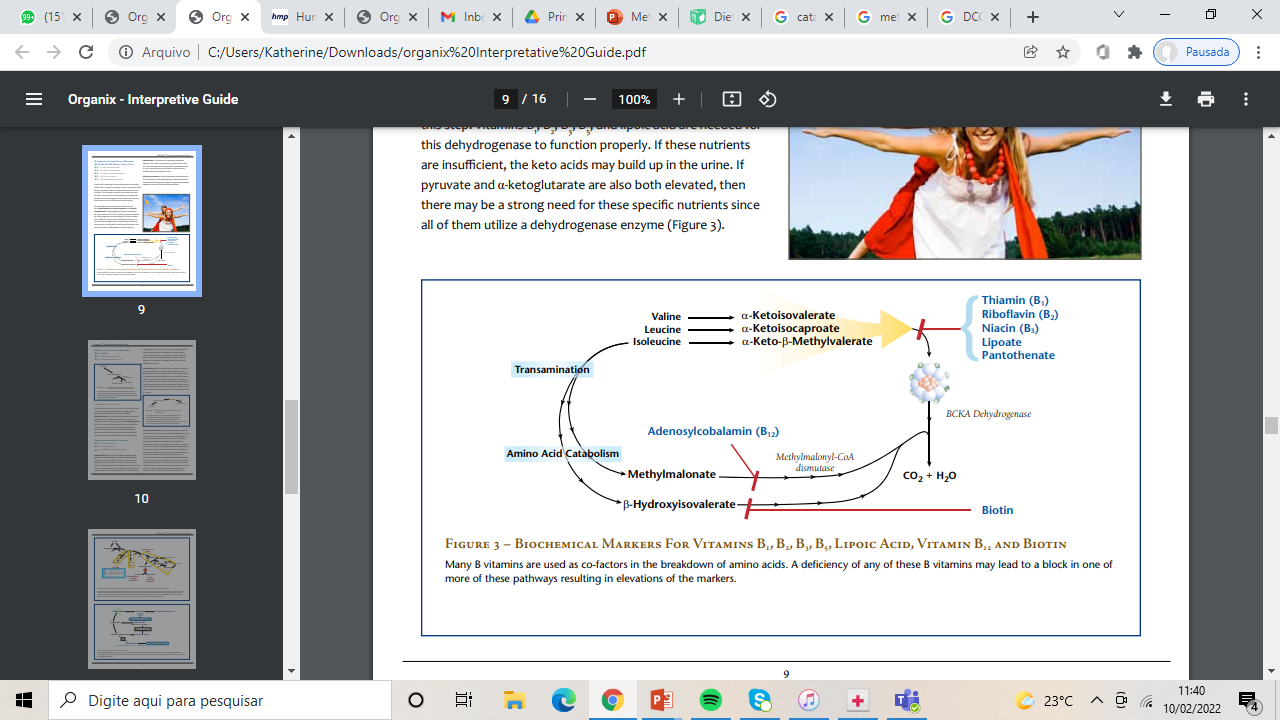 Enzima muito dependente de vitamina B12
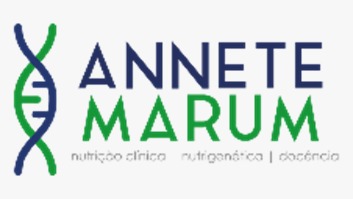 (WONGKITTICHOTE; MEW; CHAPMAN, 2017)
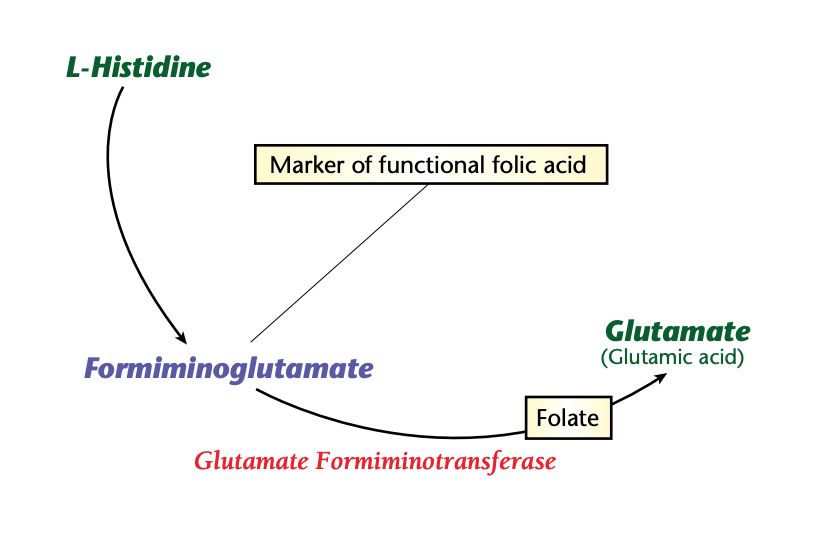 Formiminoglutamato
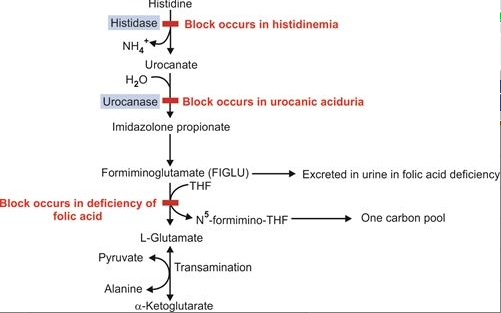 Formiminoglutamato (FIGLU) é um marcador funcional de insuficiência de ácido fólico (vit. B9) e é um composto feito a partir do aminoácido histidina. A insuficiência de ácido fólico leva a altos níveis de formiminoglutamato urinário.
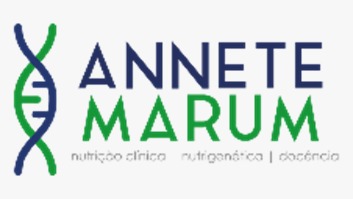 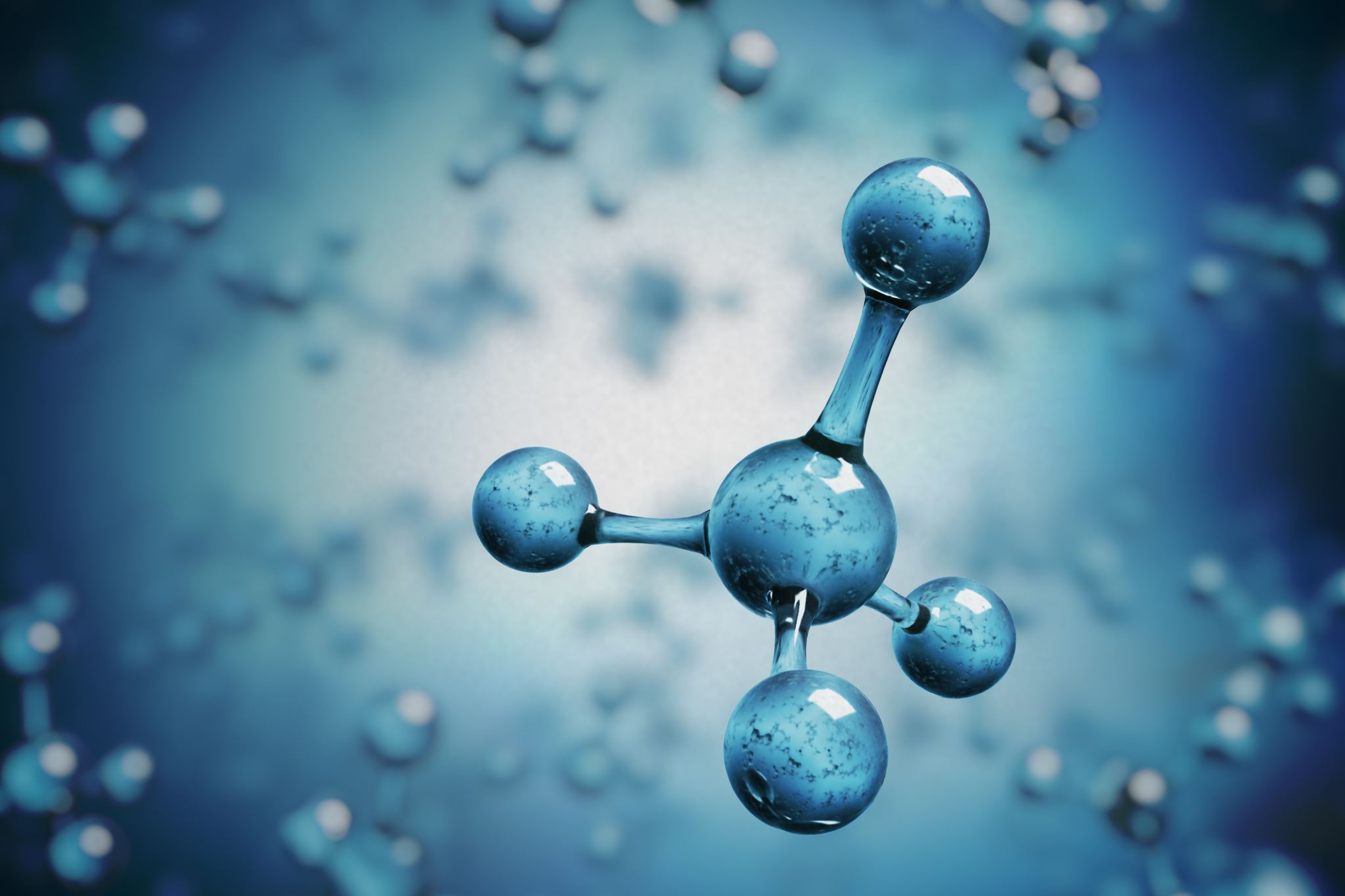 METABOLÔMICA DOS NEUROTRANSMISSORES
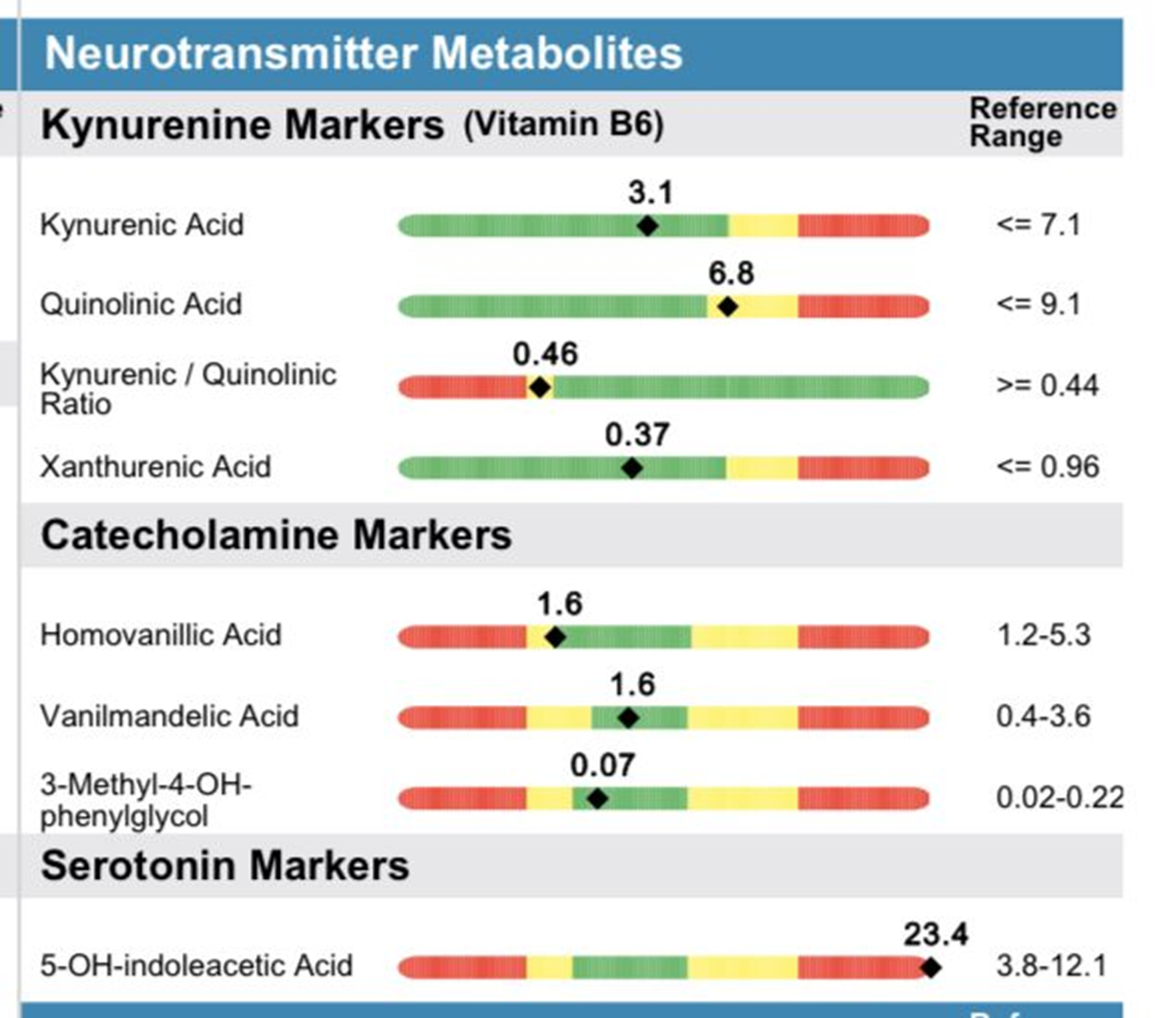 Àcido Kynurenic
Neuroprotetor
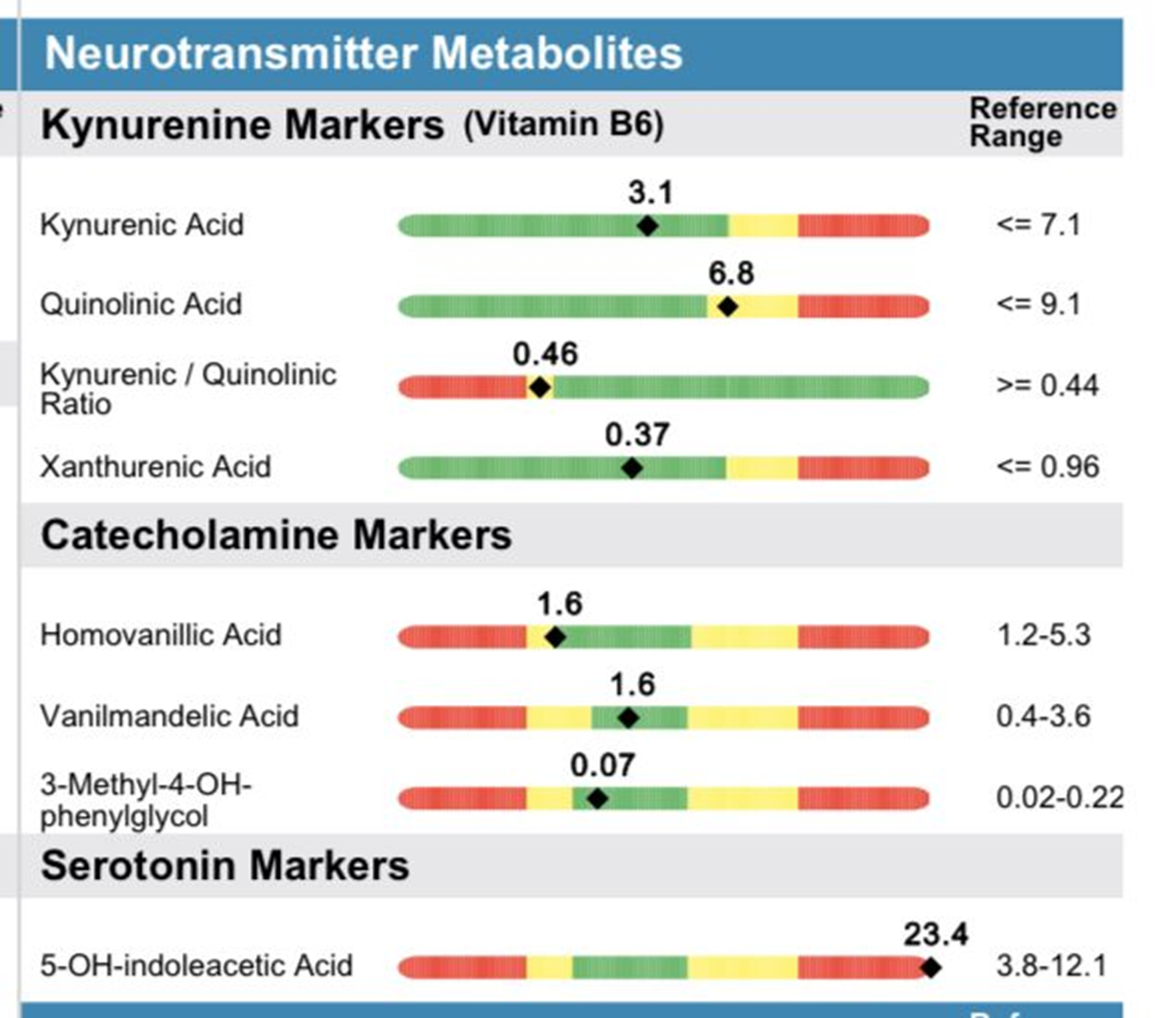 Àcido Quinolico
Neurotóxico
É a principal rota de degradação do aminoácido triptofano no figado, porém no cérebro o triptofano é metabolizado preferencialmente a 5-HTP.
A produção de mediadores inflamatórios, como as citocinas e quimiocinas e interferon alfa (IFN-α) são responsáveis por induzir a atividade da enzima IDO, o que leva ao aumento da metabolização da via no cérebro logo aumento dos metabólitos.
Vias metabólicas do Triptofano
doi:  10.3390/ijms22062973
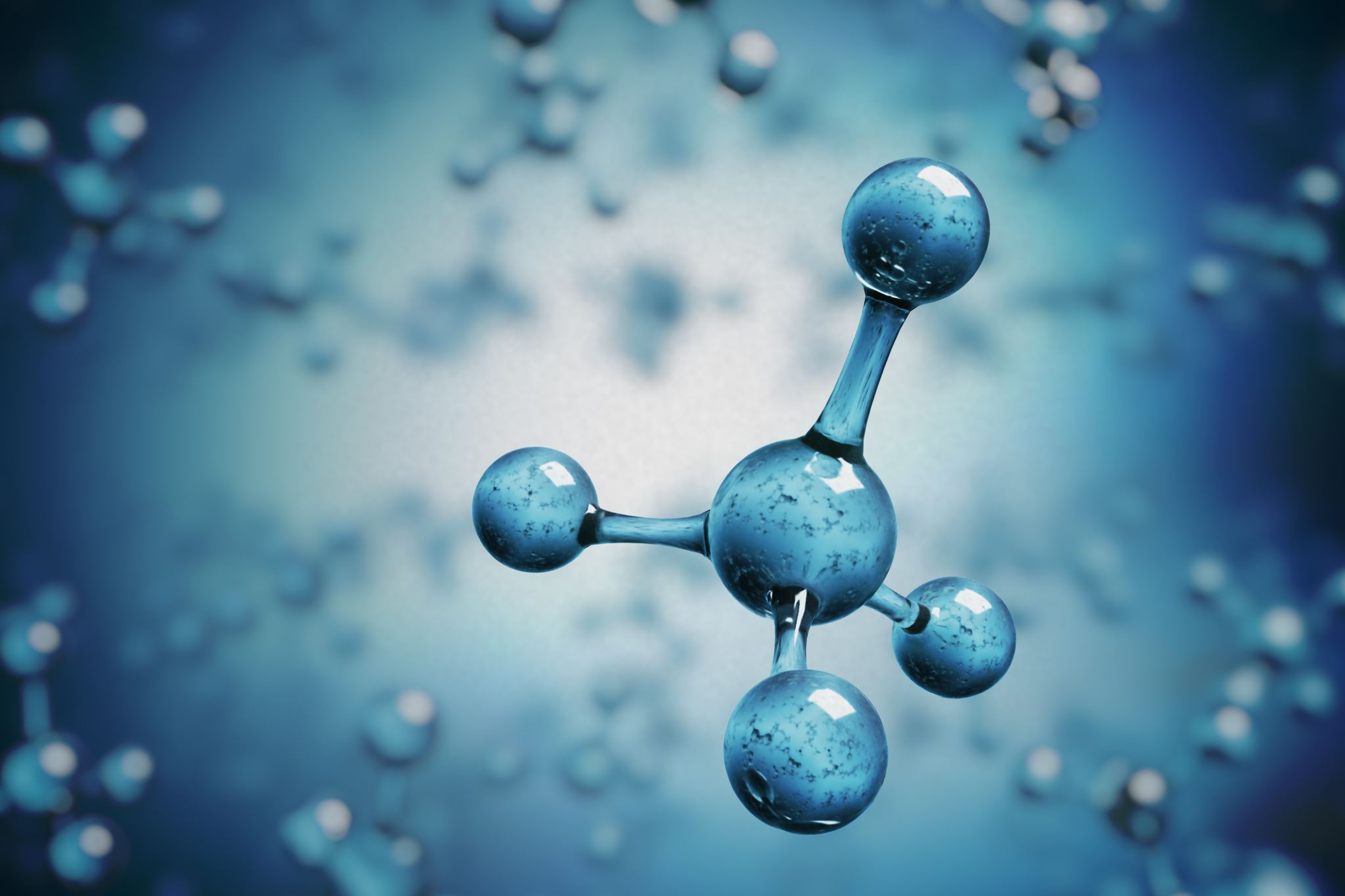 METABOLÔMICA DO INTESTINO
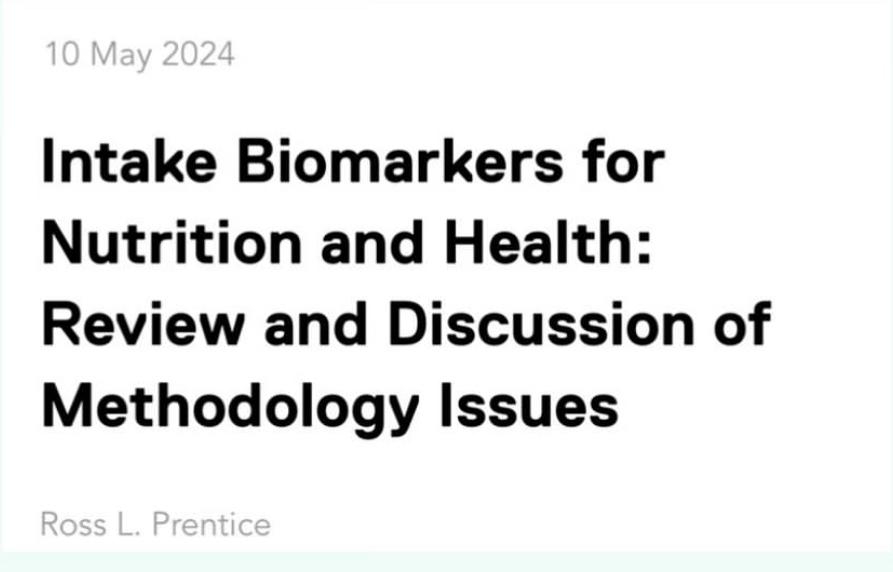 A METABOLÔMICA SERIA UMA ANÁLISE QUE TEM O POTENCIAL DE AVALIAR A INGESTÃO DE ALIMENTOS E NUTRIENTES OBJETIVAMENTE FORTALECENDO ASSIM AS PESQUISAS EM EPIDEMIOLOGIA NUTRICIONAL?
SIM.
Metabolômica e intestino
Compostos urinários originados do intestino refletem o estado da microbiota intestinal.
Metabolômica e intestino
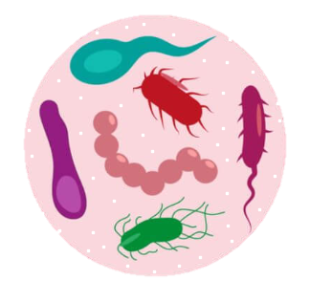 Carboidratos
Ácidos graxos de cadeia curta
Amônia
Sulfito de hidrogênio
Indol
P-cresol
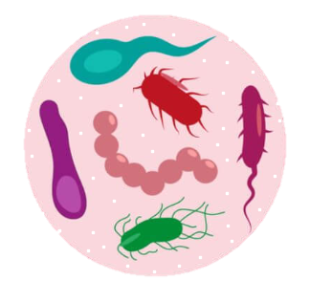 Proteínas
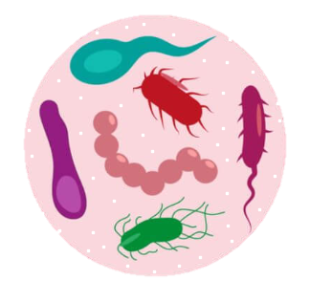 Gorduras
Ácidos biliares
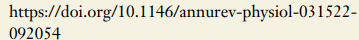 Metabolômica e intestino
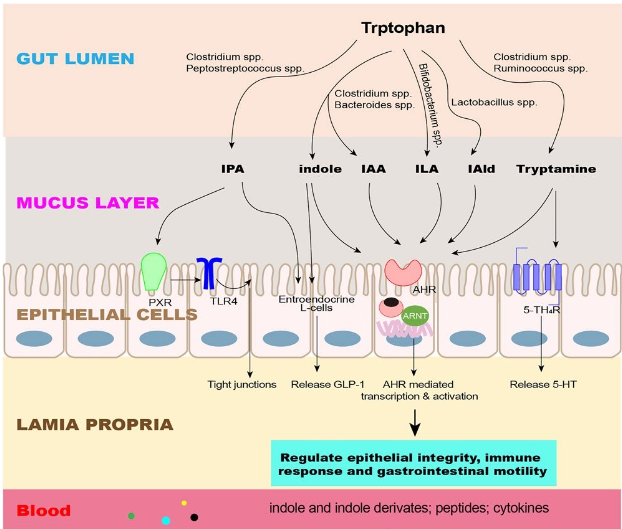 Indican
Produto do metabolismo bacteriano do triptofano.
O indol pode ser convertido no fígado em indoxil e depois em indican (sulfatação para permitir excreção urinária) ou indigo.
Alto indica má digestão proteínas. Muito triptofano disponível para ação bacteriana.
IPA, indole-3-propionato; IAA, indol-3-acetato; ILA, indole-3-lactato; IAld, indole-3-aldeído; AhR, receptor de hidrocarboneto aromático; PXR, receptor de pregnano X; receptores 5-HT4R, 5-HT4; GLP-1, peptídeo 1 semelhante a glucagon; TLR4, receptor toll-like 4. (Li et al., 2021).
Metabolômica e intestino
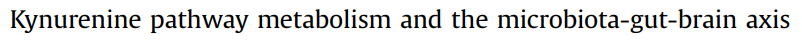 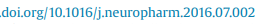 Um dos principais causadores para maior ativação da via da kinurenina é o constante estímulo do eixo HPA (resposta ao estresse).
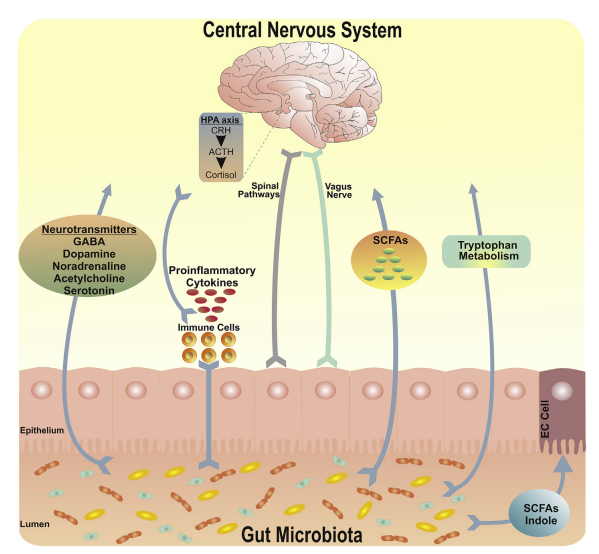 O cortisol aumenta a permeabilidade intestinal = maior produção de Interferon gama = ativação da IDO1 =  ativação da via da kinurenina.
Por isso, o tratamento também deve envolver cuidados com a saúde mental (terapias, atividades relaxantes etc.
[Speaker Notes: Microbiota -gut-brain axis. The gut microbiota can signal to the brain via a number of pathways which include: regulating immune activity and the production of proinflammatory cytokines that can either stimulate the HPA axis to produce CRH, ACTH and cortisol, or directly impact on CNS immune activity; through the production of SCFAs such as propionate, butyrate, and acetate; the production of neurotransmitters which may enter circulation and cross the blood brain barrier; by modulating tryptophan metabolism and downstream metabolites, serotonin, kynurenic acid and quinolinic acid. Neuronal and spinal pathways, particularly afferent signalling pathways of the vagus nerve, are critical in mediating the effect of the gut microbiota on brain function and behaviour. Microbial produced SCFAs and indole also impact on EC cells of the enteric nervous system. Abbreviations: ACTH, adrenocorticotropin hormone; CRH, corticotropin-releasing hormone; EC, enterochromaffin cells; GABA, gamma-aminobutyric acid; HPA, hypothalamicpituitary-adrenal; SFCAs, short-chain fatty acids]
Metabolômica e intestino
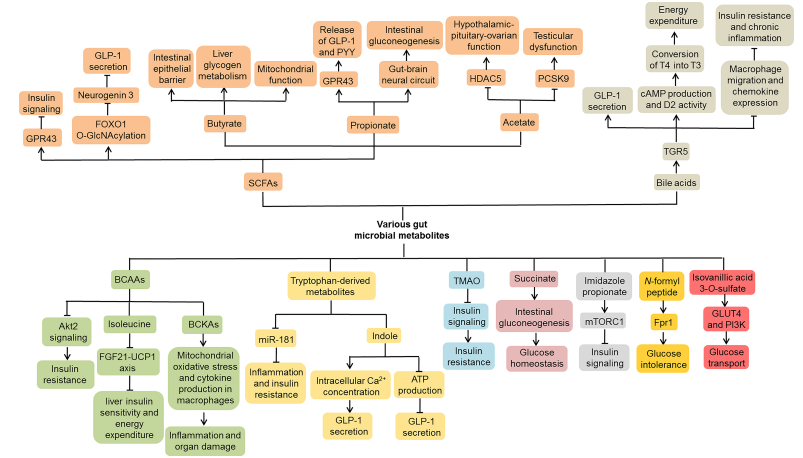 Metabólitos intestinais e  doenças crônicas
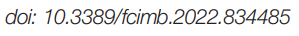 Metabolômica e intestino
O impacto da dieta na saúde se deve muito sobre o impacto dos nutrientes na microbiota intestinal e seus metabólitos
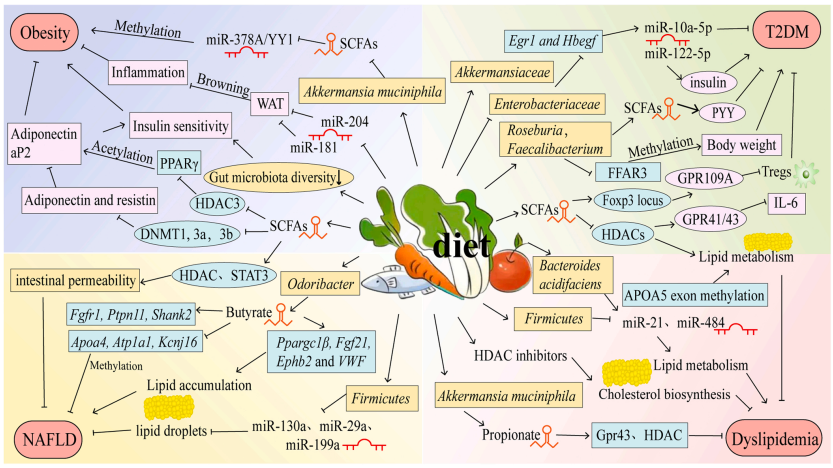 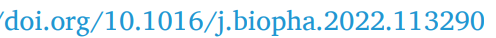 G. G. D, feminino, 54  anos, depressão, diarréia, uso de medicações associadas sem resultado. Esclerose múltipla.
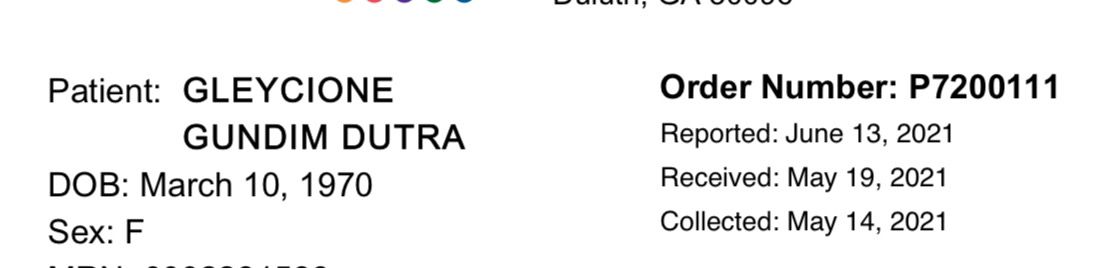 Maio 2021
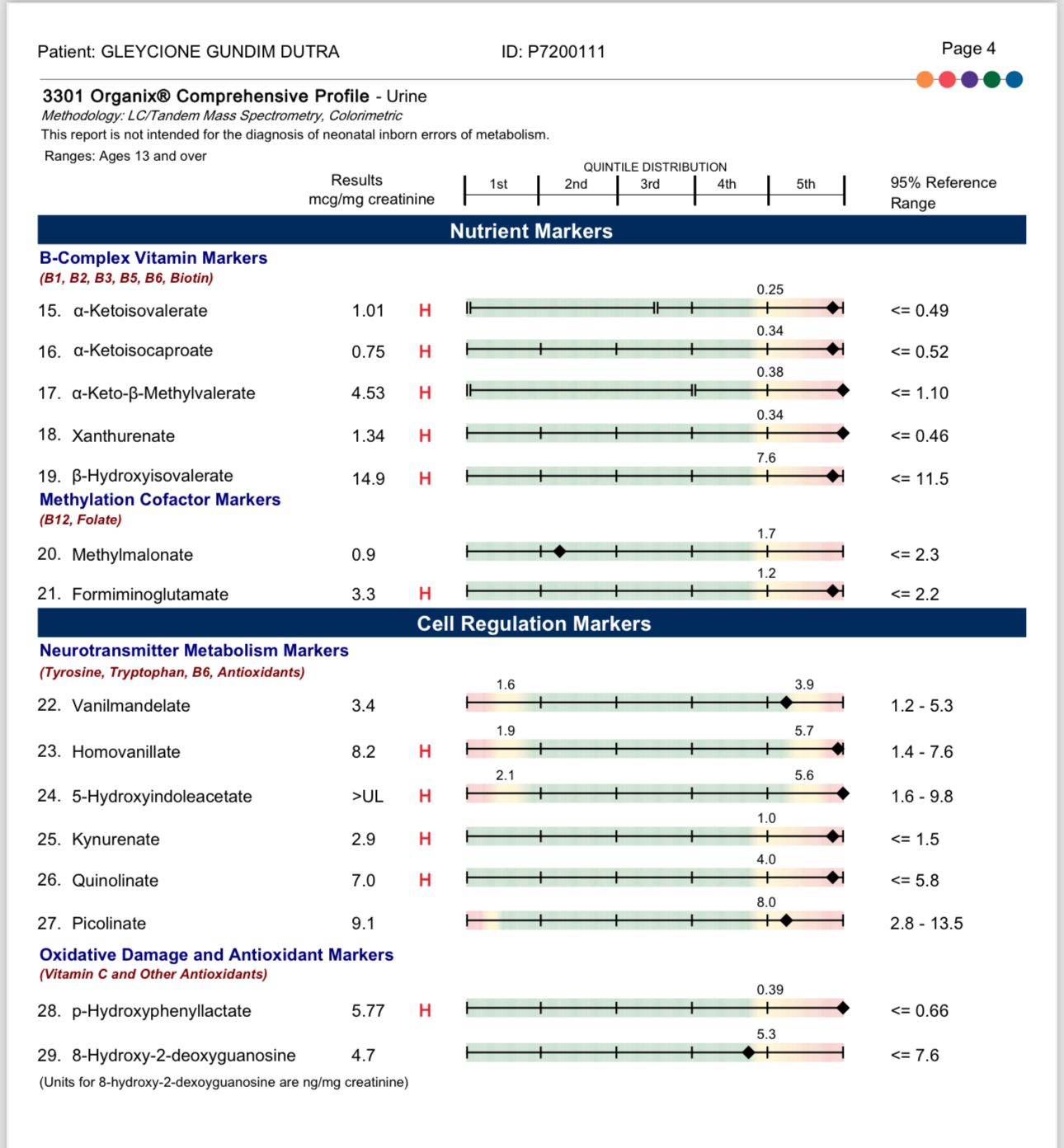 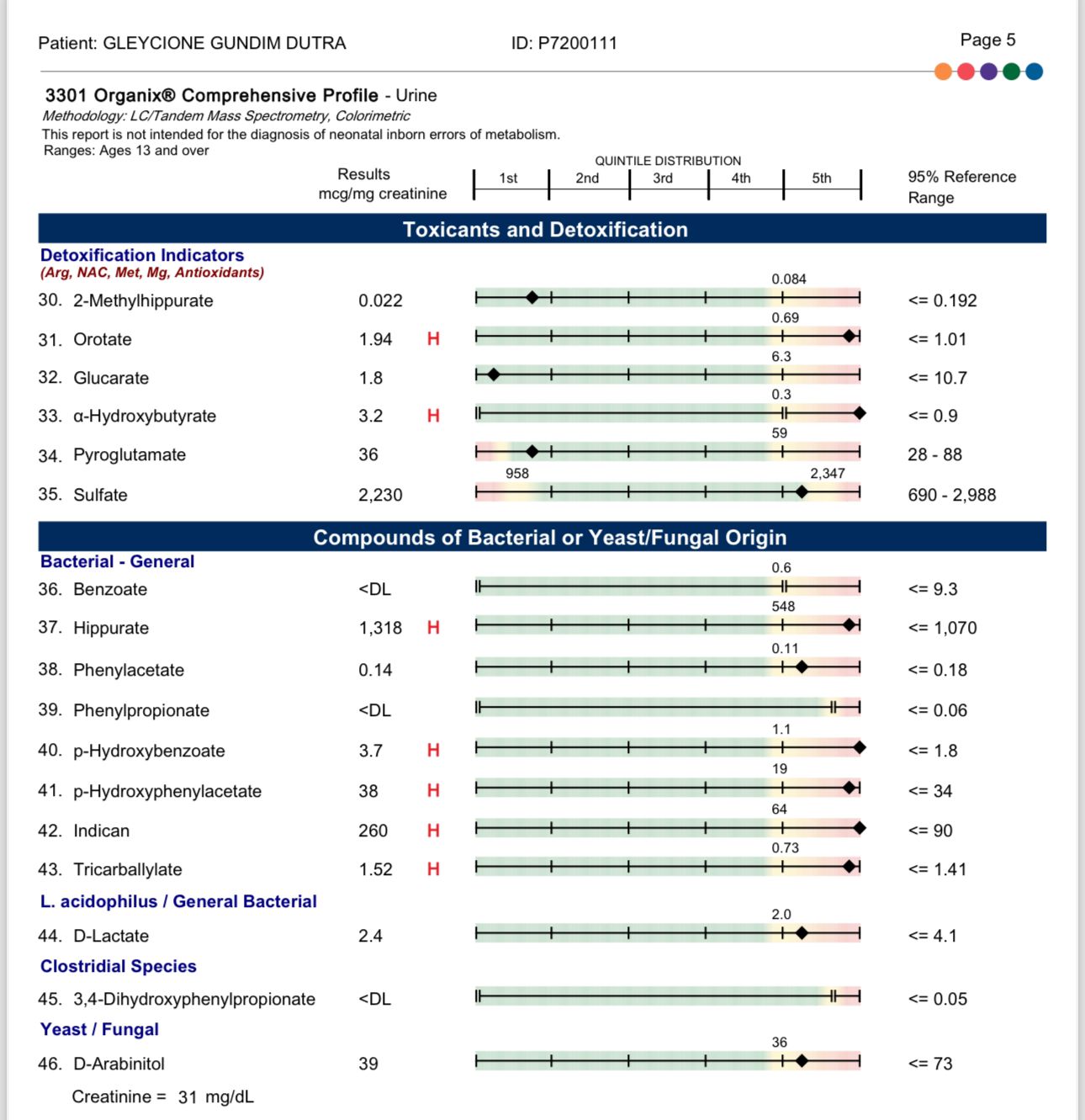 Maio 2021
Maio 2021
G. G. D, feminino, 54  anos, depressão, diarréia, uso de medicações associadas sem resultado. Esclerose múltipla.
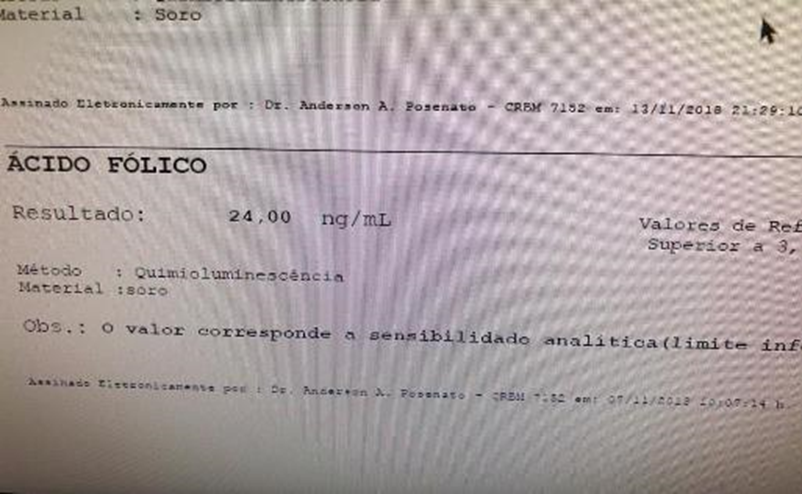 Sem diarréia, respondendo a medicação, voltou a trabalhar.
Dezembro  2022
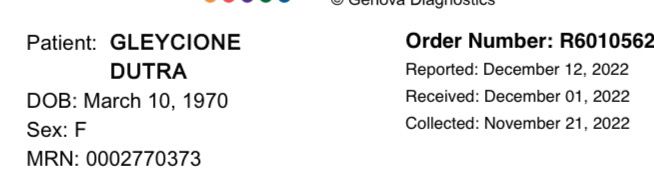 Dezembro  2022
Dezembro  2022
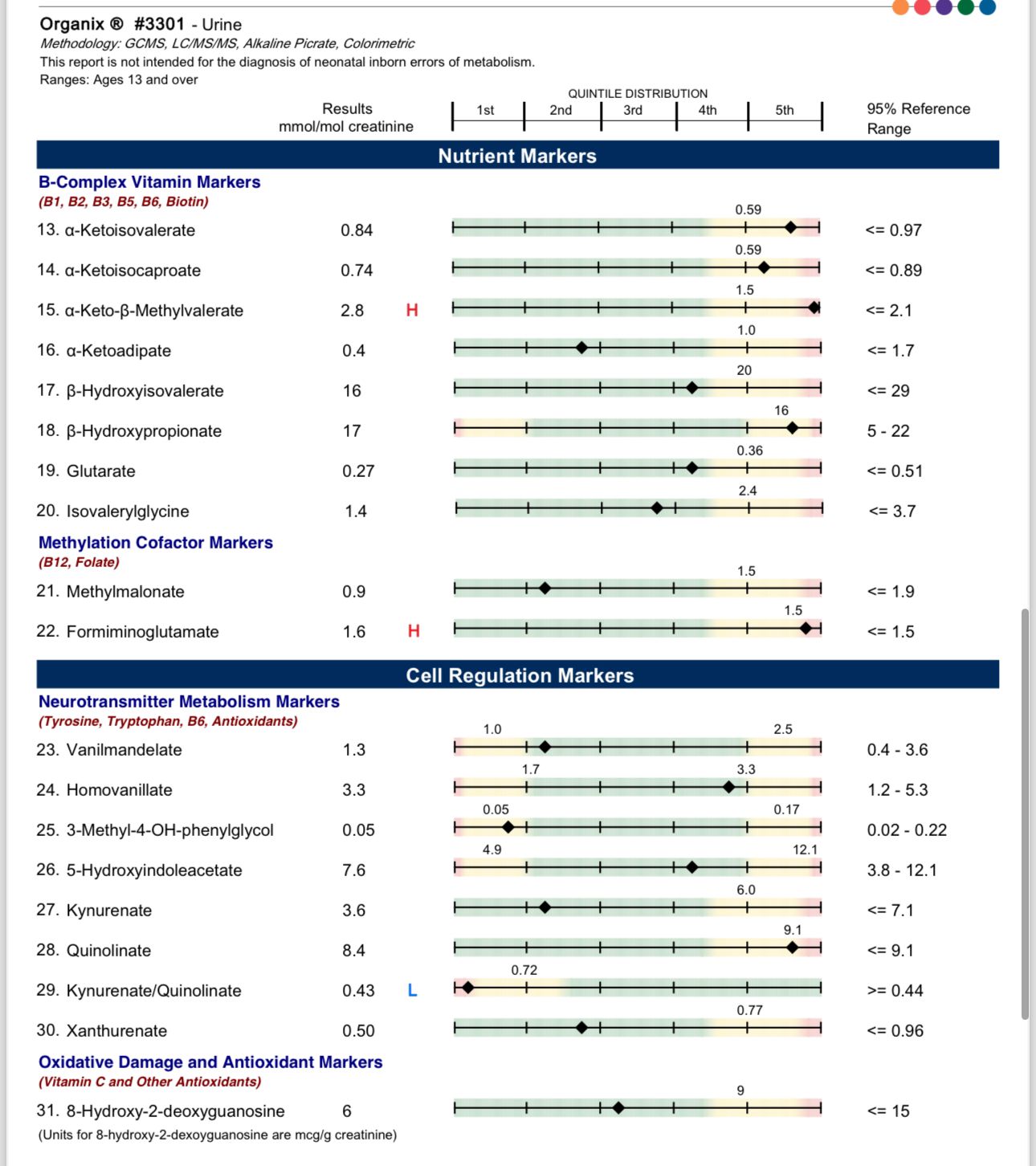 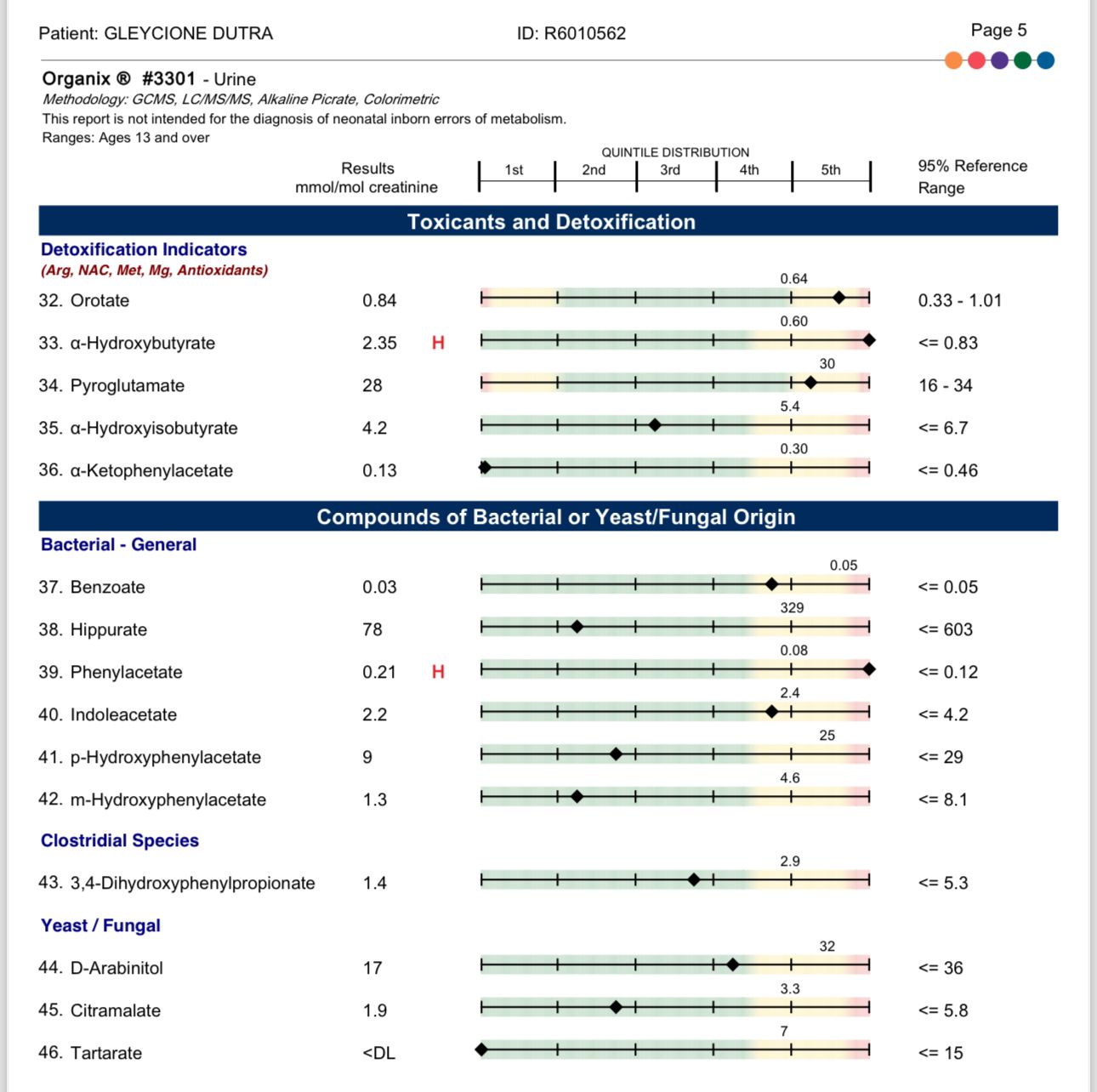 Uma única medicação para depressão, trabalhando, viajando, está bem apesar da patologia de base. Intestino ok.
Março  2024
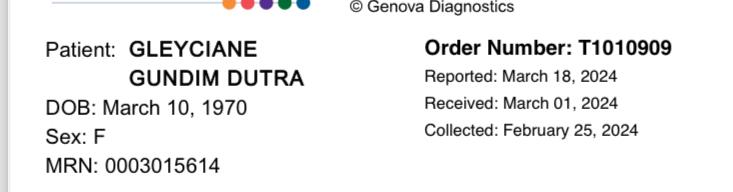 Março  2024
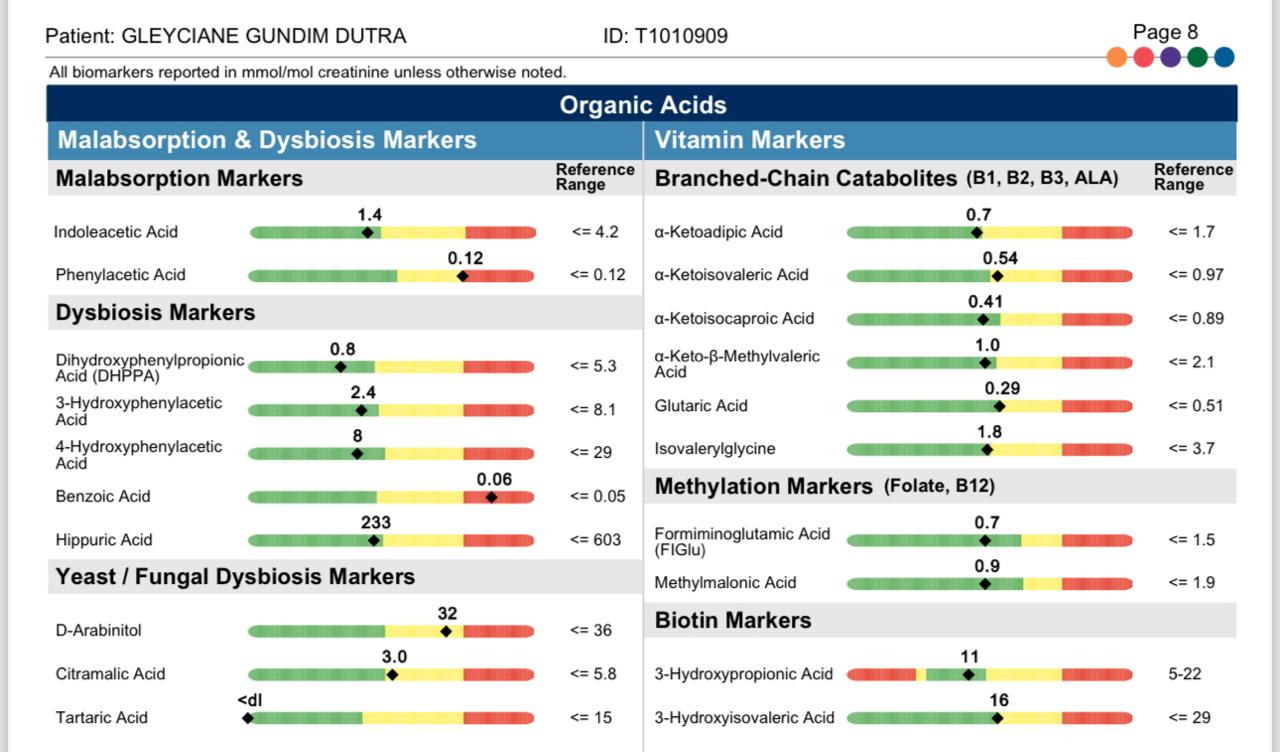 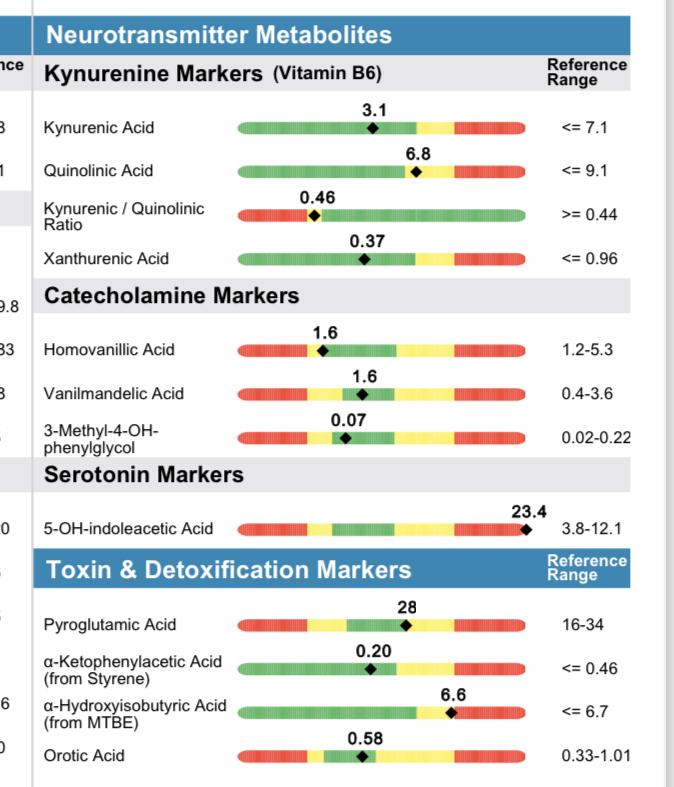 Março  2024
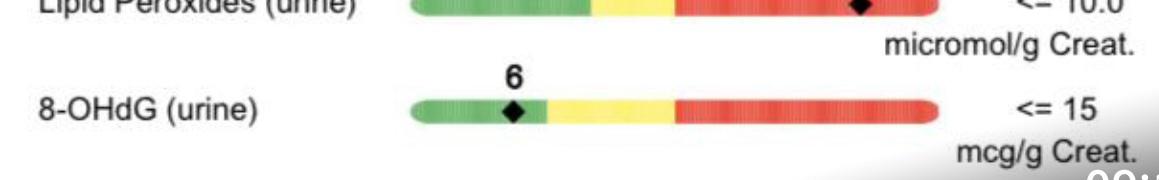 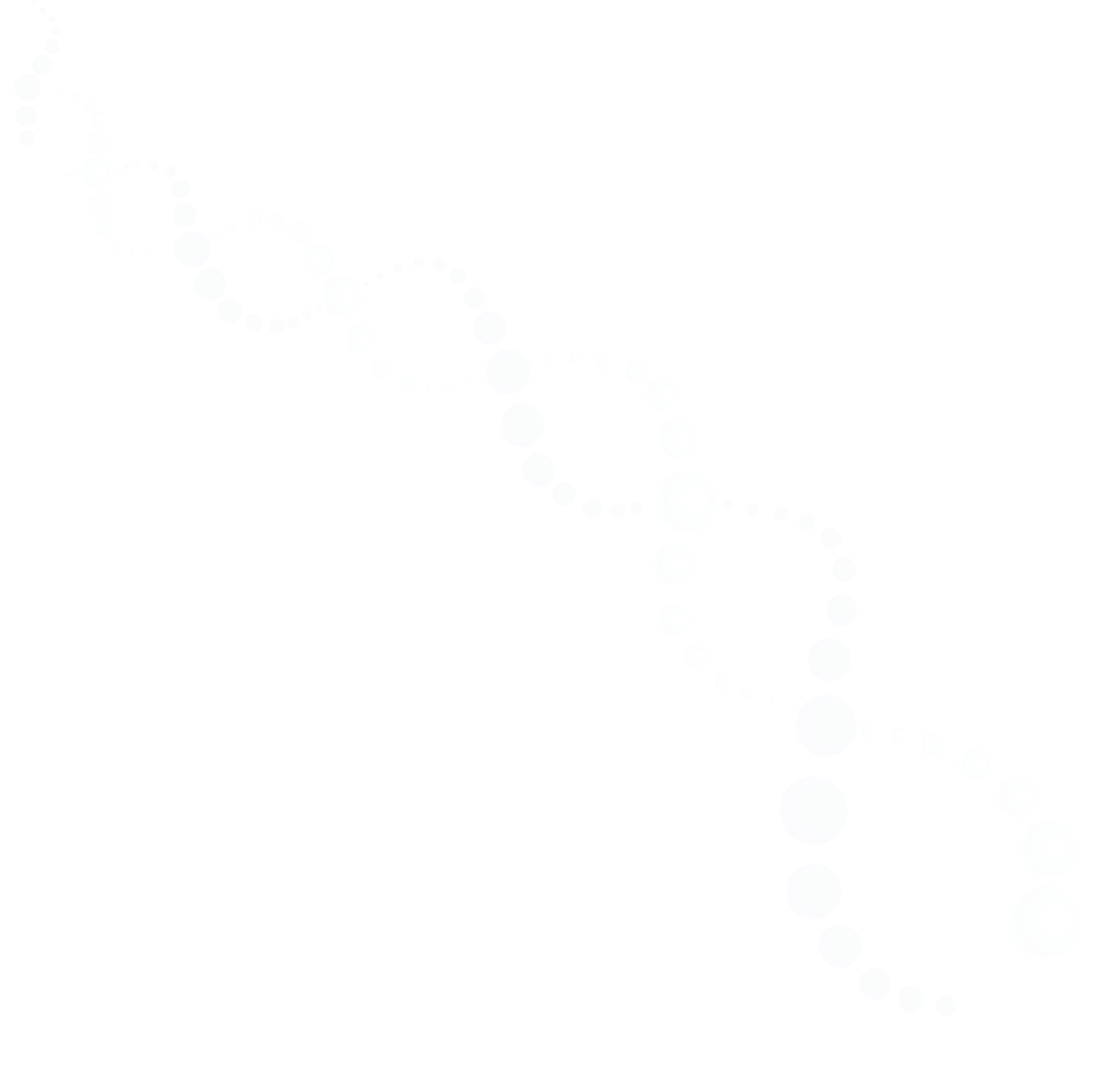 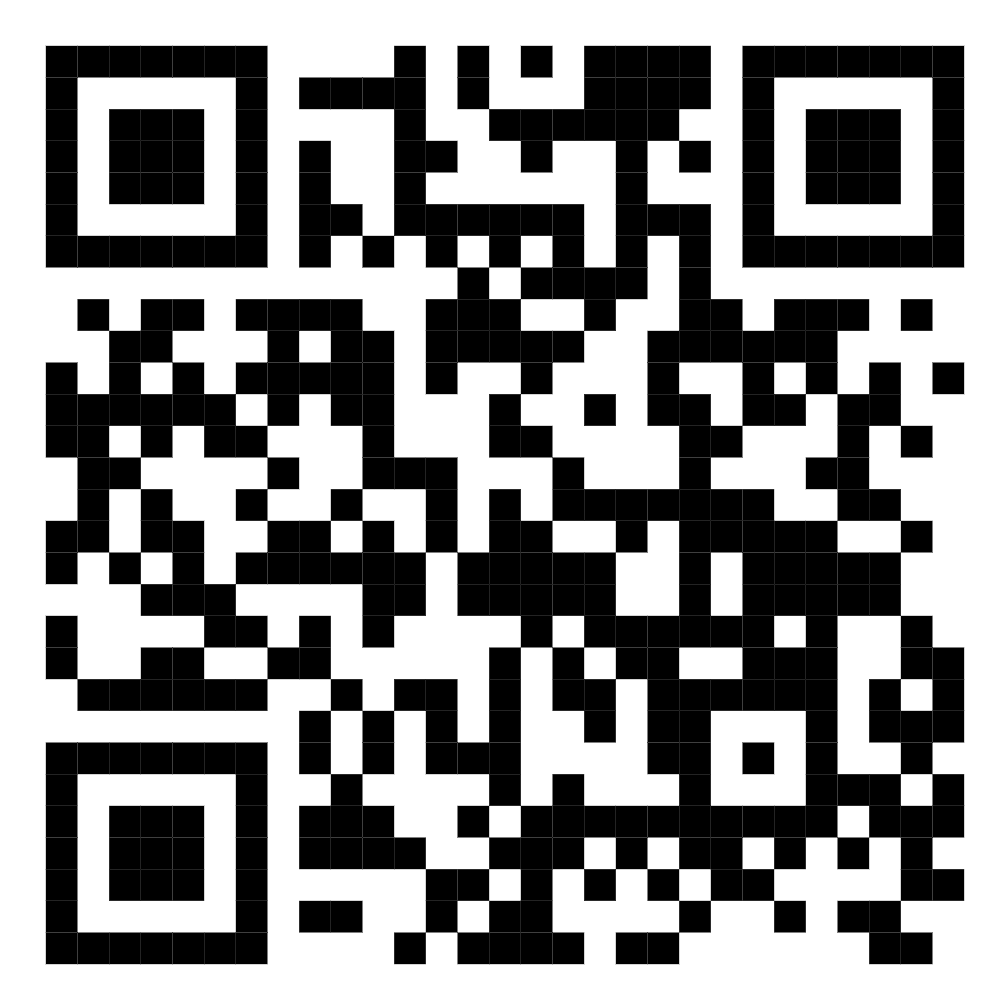 Escaneie o QR Code e baixe o material.
OBRIGADA!
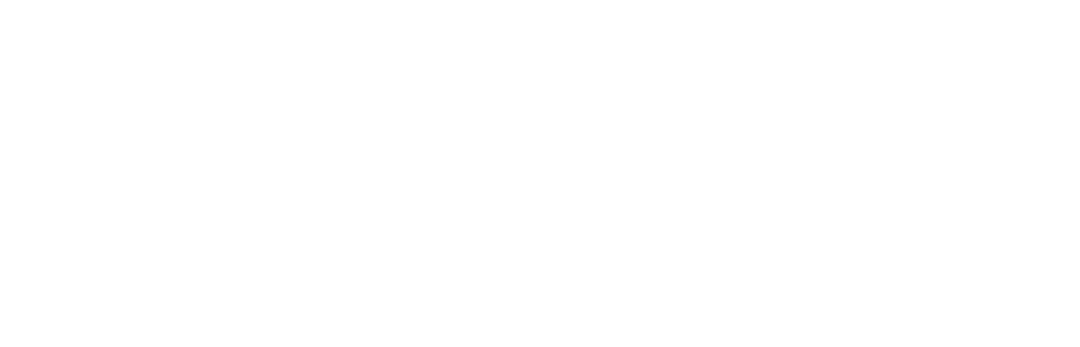